20
23
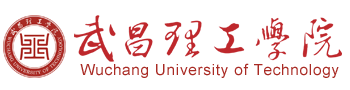 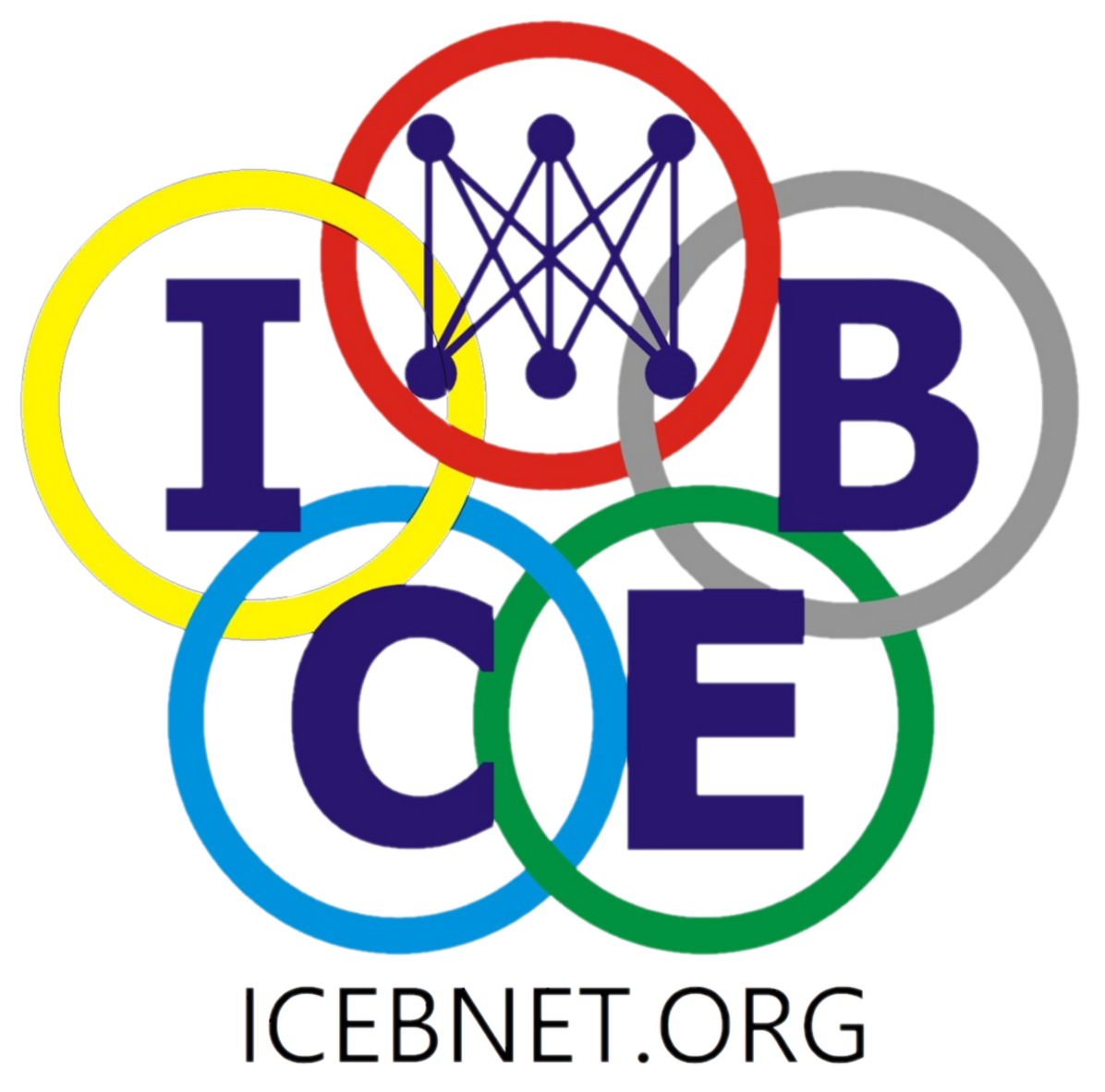 Impact of Natural Disasters on Firm Growth: A Case Study of Bangladesh
Presented By: Arnab Paul
20
23
The 23rd International Conference on Electronic Business, Chiayi, Taiwan, October 19-23, 2023
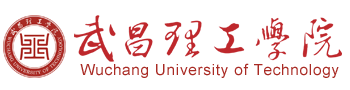 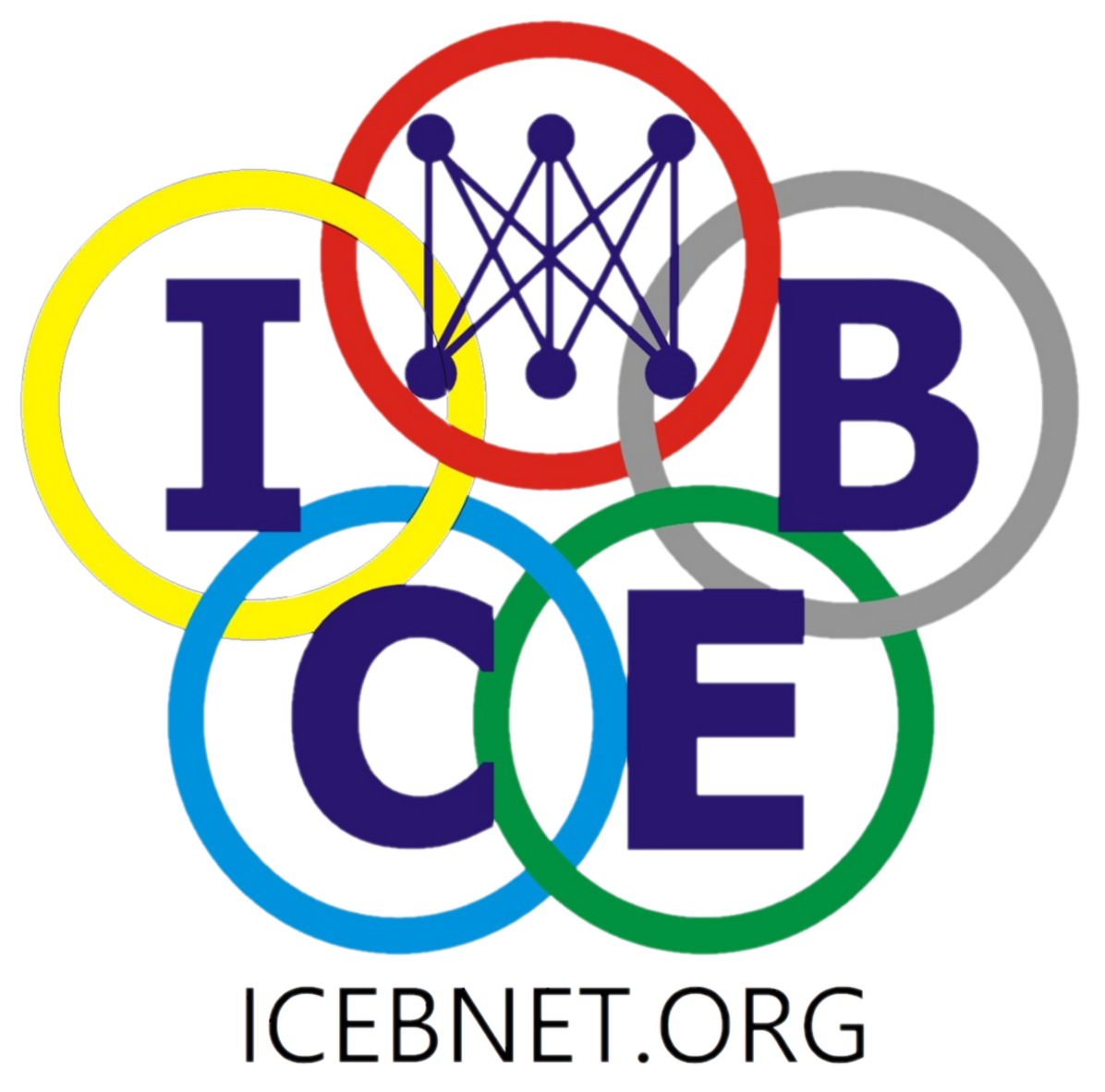 Authors
A B M Munibur Rahman
Mohammad Abir Shahid Chowdhury
Zhan Zhan
Arnab Paul
The 23rd International Conference on Electronic Business, Chiayi, Taiwan, October 19-23, 2023
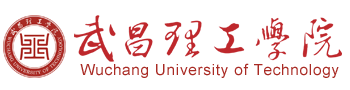 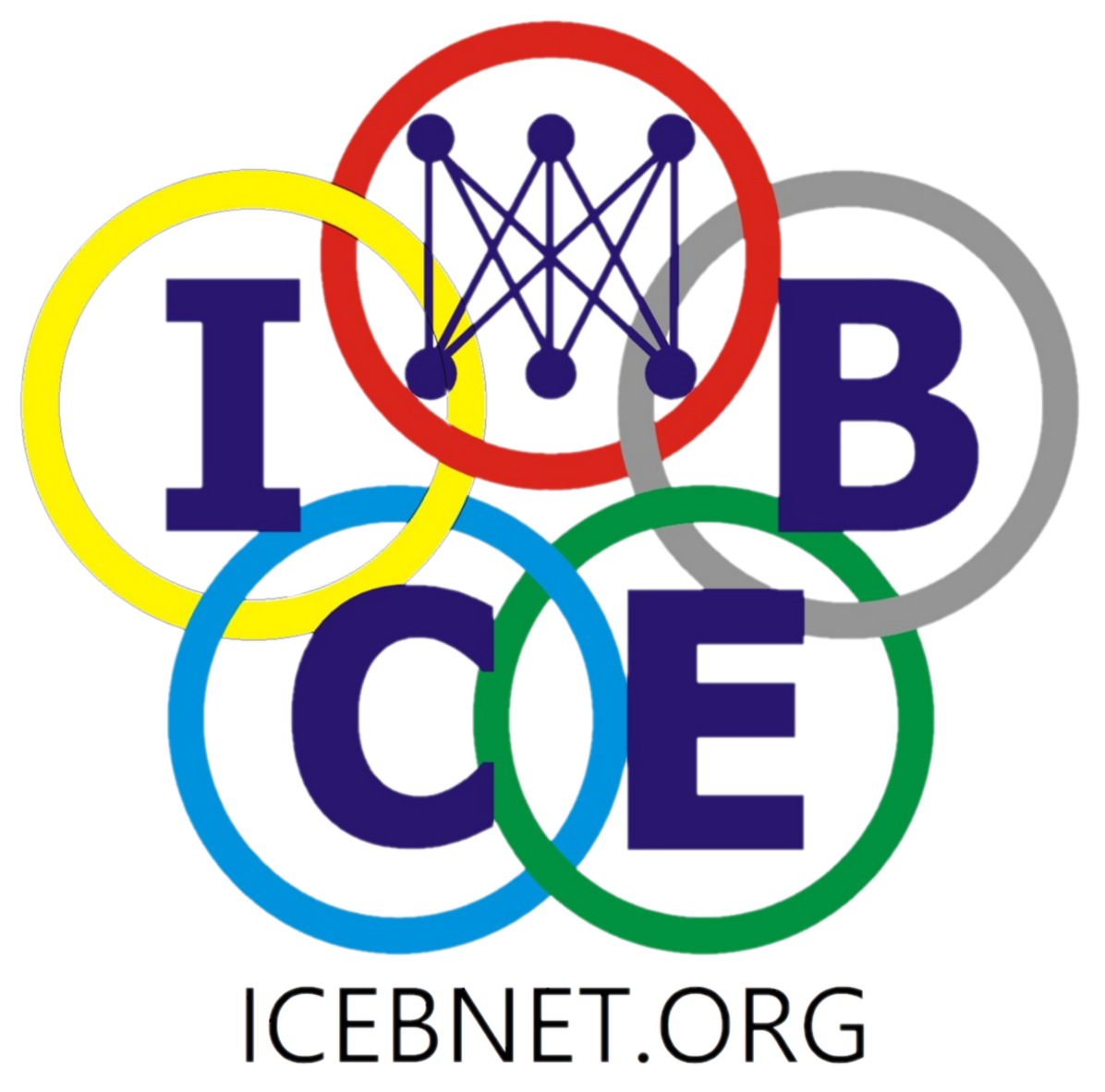 Table of contents
01
Introduction
04
Research Methodology
02
Research Objectives
05
Discussion
03
Literature Review
06
Conclusions
The 23rd International Conference on Electronic Business, Chiayi, Taiwan, October 19-23, 2023
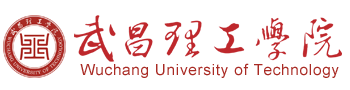 20
23
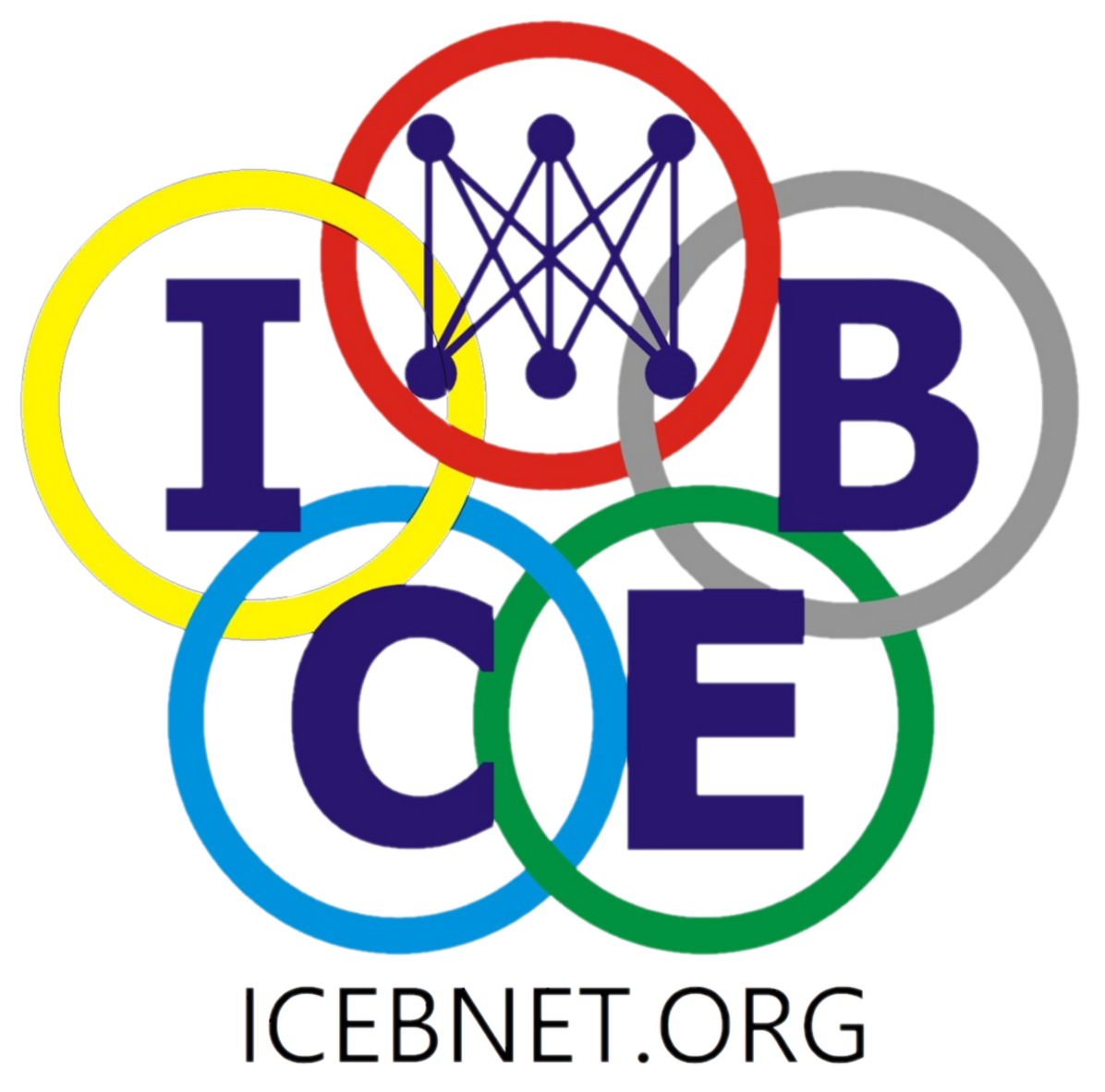 01
Introduction
20
23
The 23rd International Conference on Electronic Business, Chiayi, Taiwan, October 19-23, 2023
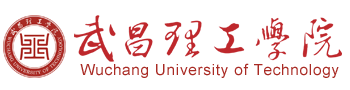 20
23
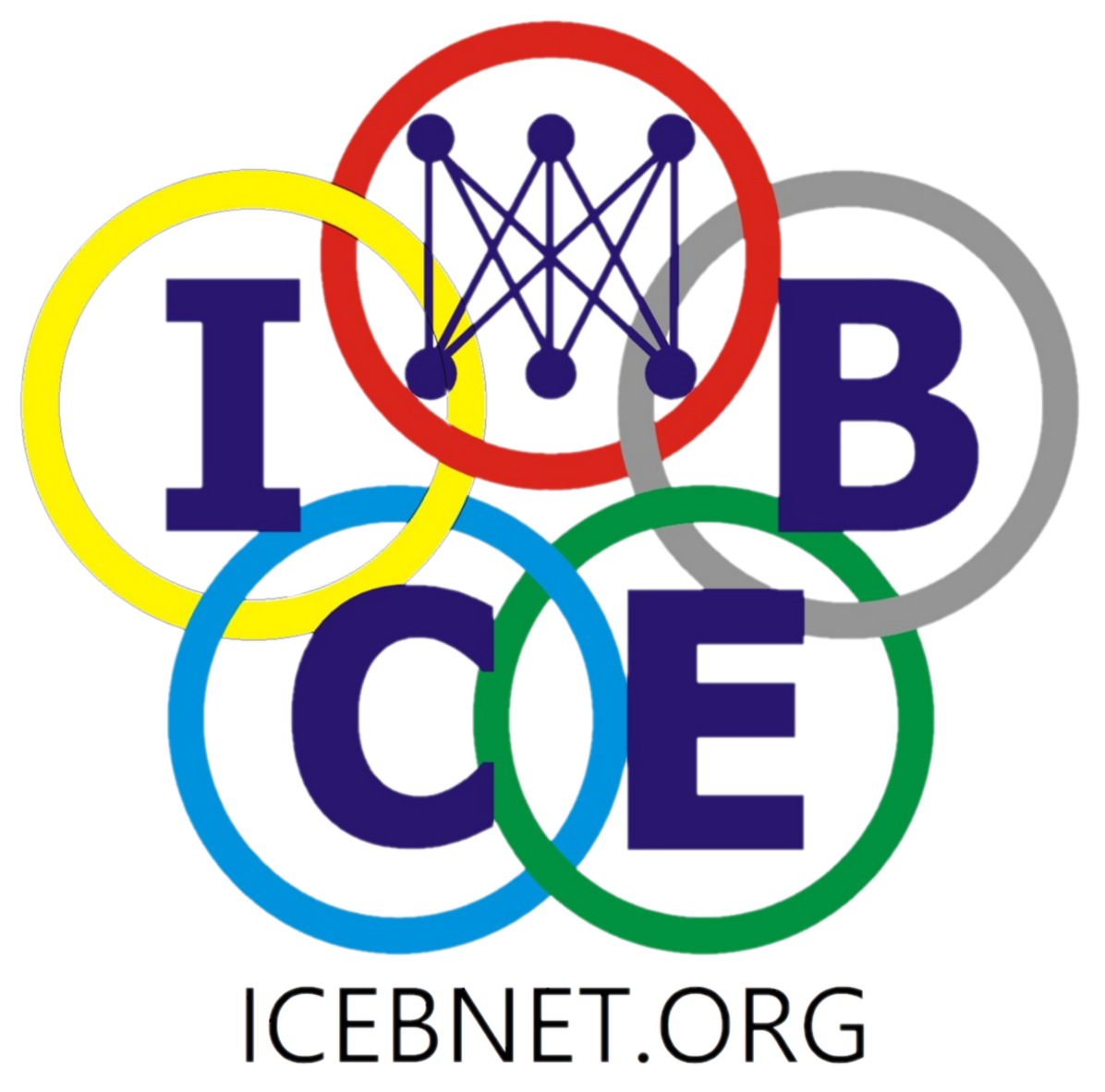 Introduction
Our mission in Bangladesh is to learn more about how natural catastrophes have affected the country's industrial sector. Since these calamities can result in substantial economic losses in susceptible locations, this is a matter of the highest significance. Our primary concern is how climate change will impact Bangladesh's industrial sector expansion.
For smart policymaking and decision-making, it's crucial to grasp this connection. Insights into these calamities' short- and long-term effects on businesses will be uncovered as we progress through the research, enhancing our comprehension of resilience and flexibility in the face of environmental difficulties. By the piece's conclusion, the link between natural calamities and business expansion in Bangladesh will become clear.
20
23
The 23rd International Conference on Electronic Business, Chiayi, Taiwan, October 19-23, 2023
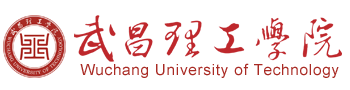 20
23
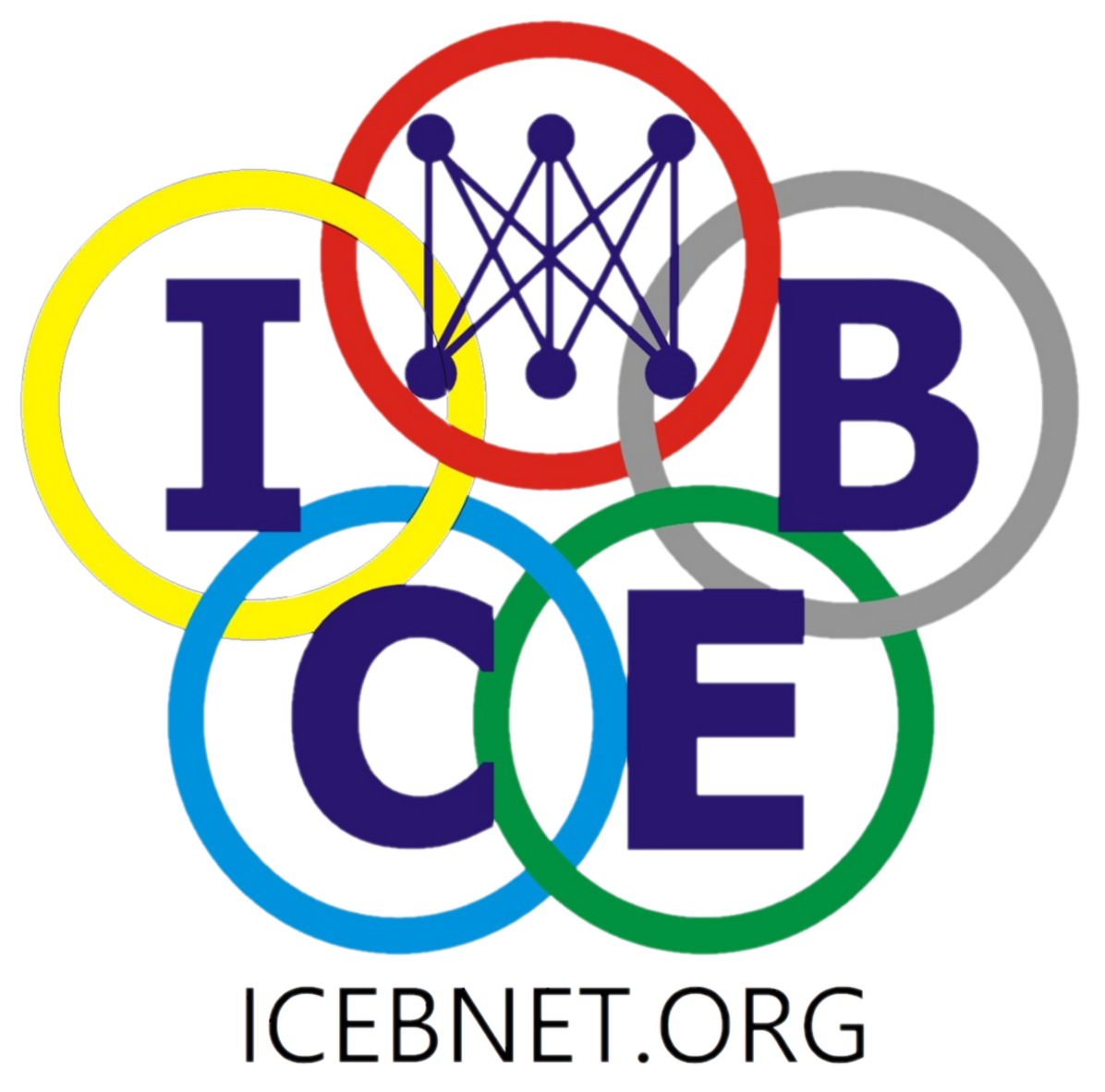 02
Research Objectives
20
23
The 23rd International Conference on Electronic Business, Chiayi, Taiwan, October 19-23, 2023
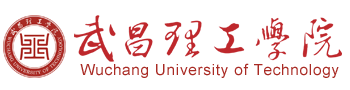 20
23
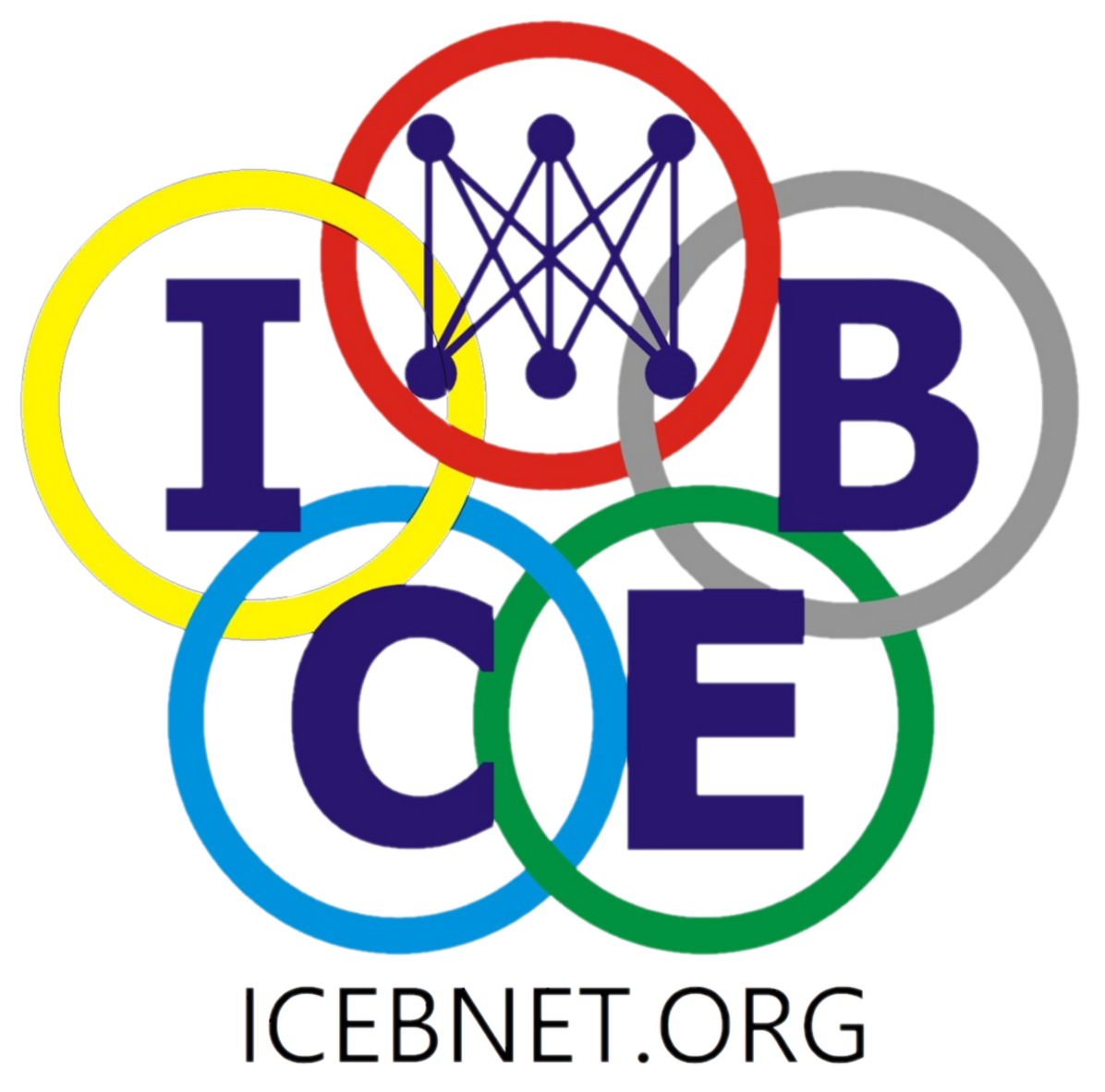 Major Objective:
Examine the impact of natural catastrophes on business development in Bangladesh.
Focus on short-term and long-term effects.
Highlight the resilience of manufacturing companies.



Research Approach:
Collect and analyze data from Bangladeshi manufacturers.
Investigate the influence of natural catastrophes on business expansion.
Key Goals:
Increase the availability of data on this issue.
Contribute to understanding how natural catastrophes affect manufacturing enterprises.
Address gaps in the current body of literature.

Broader Impact:
Inform policymakers and stakeholders.
Assist in developing strategies to reduce climate change effects.
Promote economic growth in the face of natural disasters.
20
23
The 23rd International Conference on Electronic Business, Chiayi, Taiwan, October 19-23, 2023
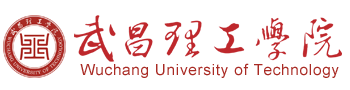 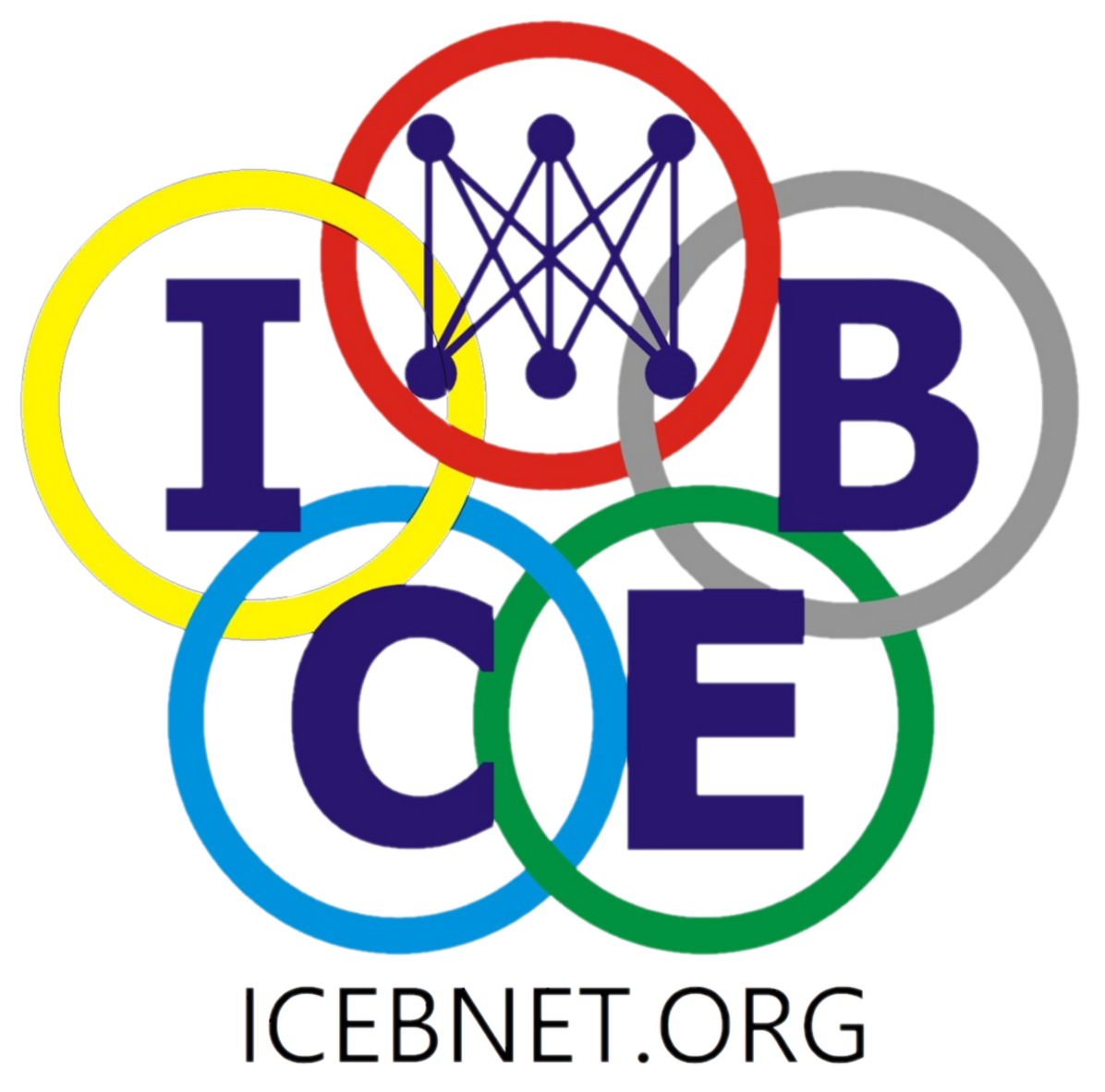 Theoretical Background
Gibrat's Law:
Creative Destruction
Theory
1
2
Venus has a beautiful name and is the second planet from the Sun. It’s terribly hot—even hotter than Mercury
Mercury is the closest planet to the Sun and the smallest one in the Solar System—it’s only a bit larger than the Moon
Human Capital and Labor Mobility
Resource-Based View (RBV):
3
4
The Resource-Based View theory emphasizes that a firm's competitive advantage hinges on its unique resources. In natural disasters, firms with robust resource bases may be better equipped to withstand the adverse effects of such events and continue growing.
Skilled labor plays a pivotal role in post-disaster recovery. Natural disasters can disrupt labor mobility, potentially influencing a firm's growth prospects as they contend with labor challenges.
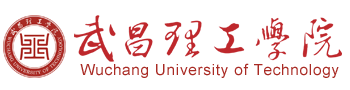 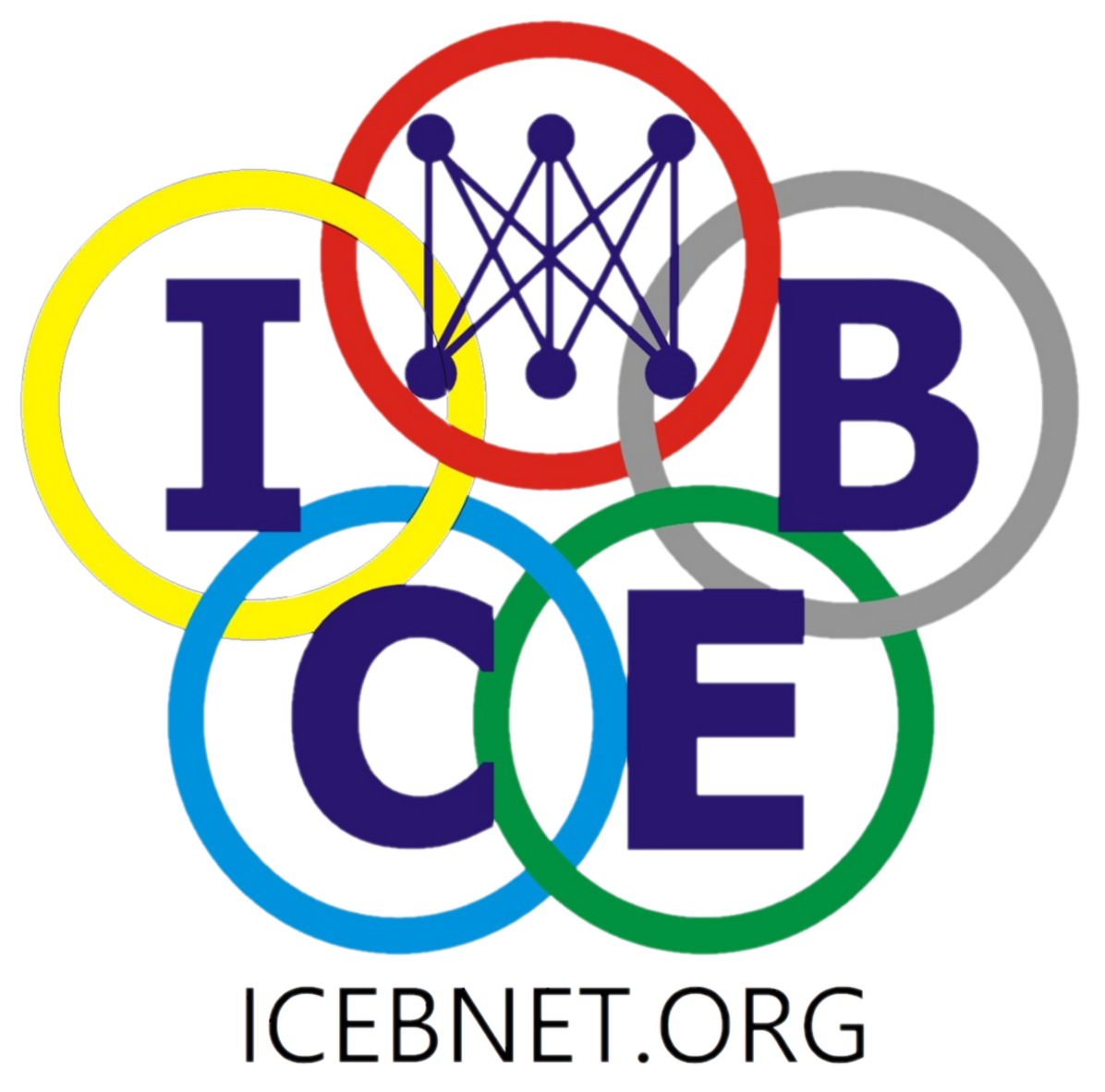 Theoretical Background
5
Institutional and Policy Framework
A region's institutional and policy framework can significantly shape responses to natural disasters. Legal, regulatory, and policy environments, government support, and disaster preparedness measures all play pivotal roles in influencing firm growth following a disaster.
The 23rd International Conference on Electronic Business, Chiayi, Taiwan, October 19-23, 2023
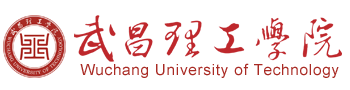 20
23
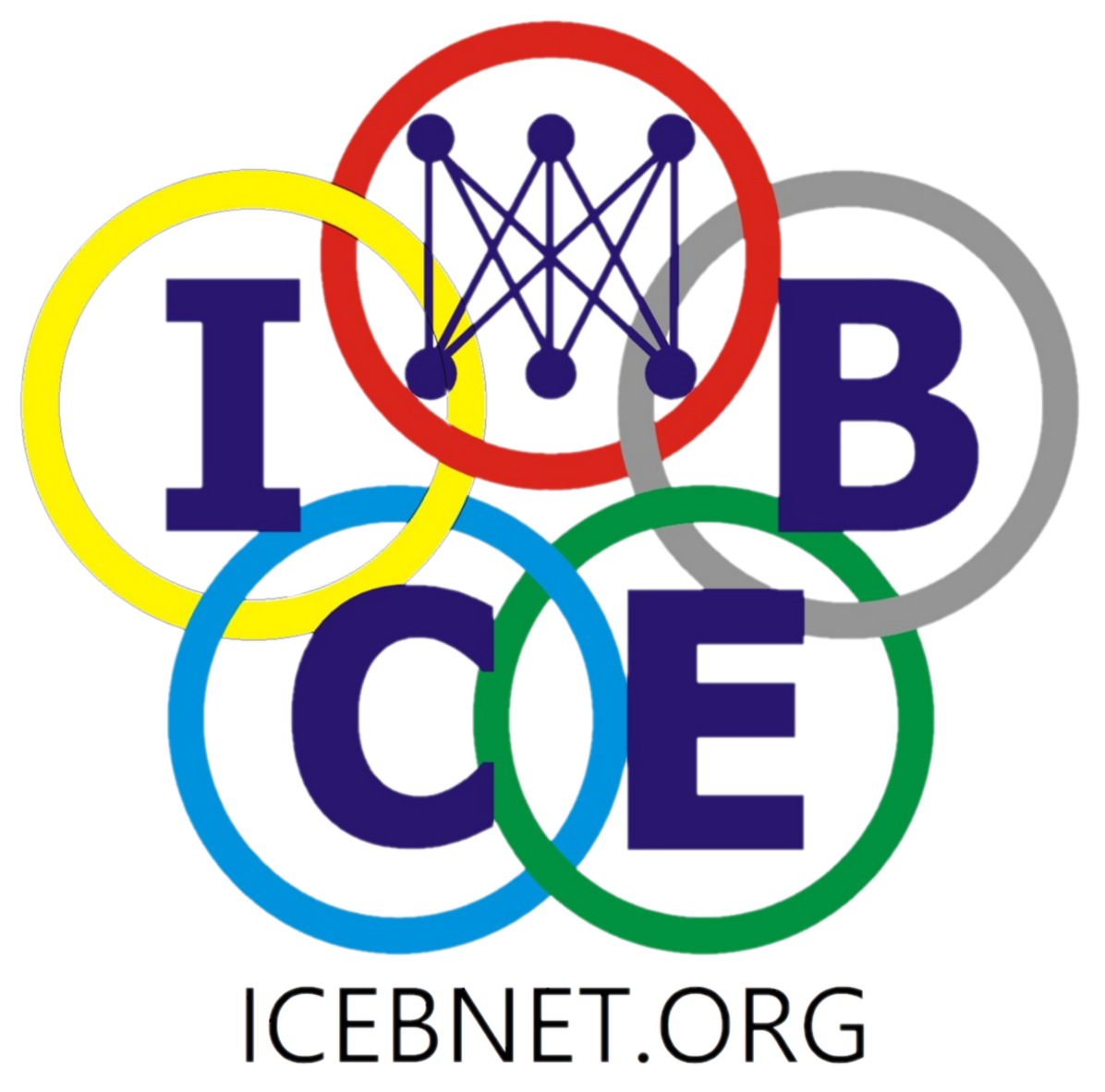 03
Literature Review
20
23
The 23rd International Conference on Electronic Business, Chiayi, Taiwan, October 19-23, 2023
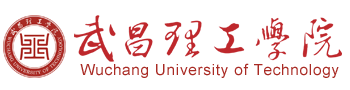 20
23
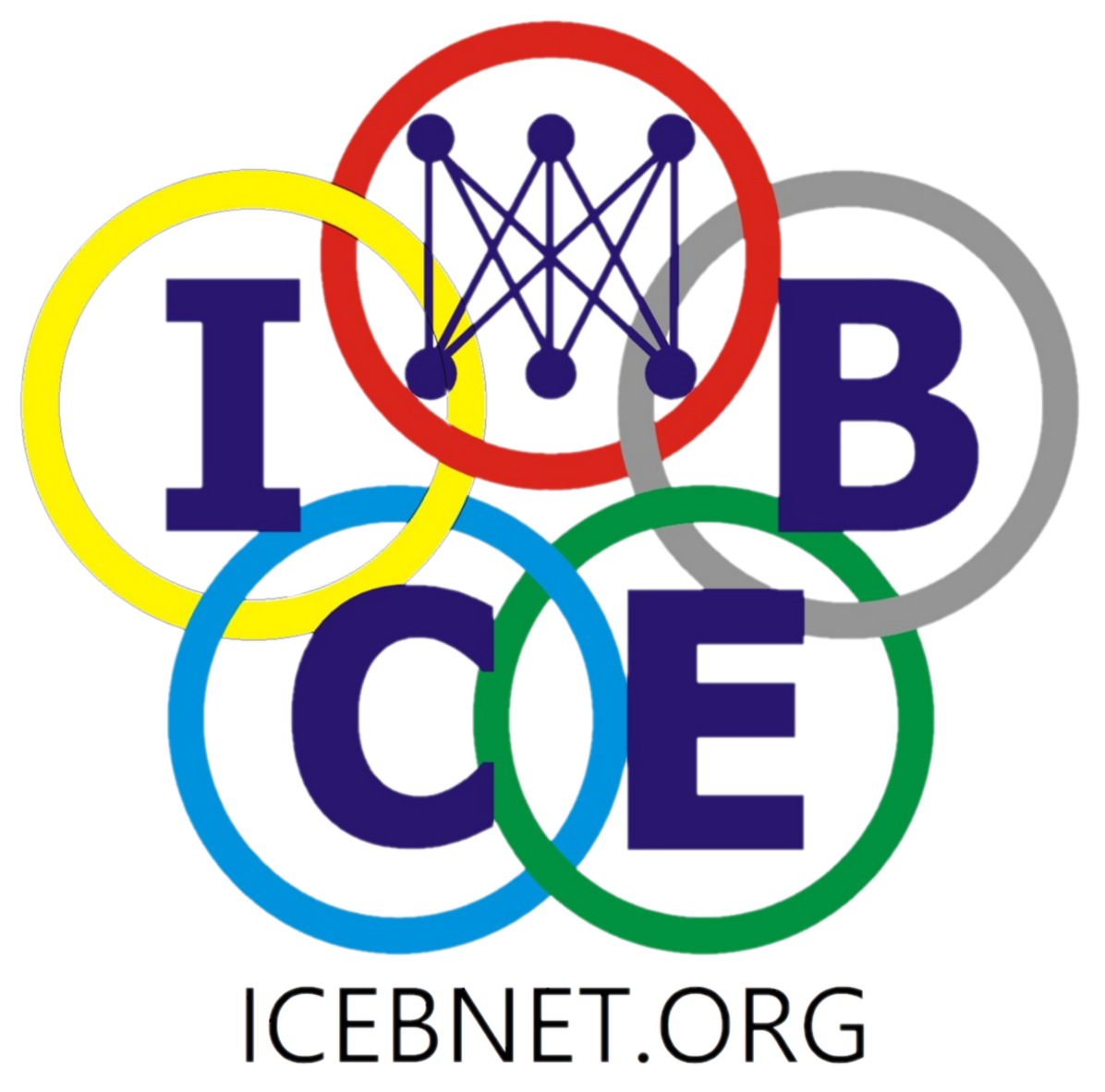 Due to their devastating effects on economies, natural catastrophes have gained international attention in recent decades.

It is still unclear how natural catastrophes affect the expansion of businesses based on the available empirical information.

Bangladesh is prone to natural disasters due to its location in a significant delta region, especially during the monsoon.

In order to be resilient in the near term and adapt in the long run, it is crucial to comprehend the complex interaction between economic activity and natural catastrophes.

Economic growth has been studied in relation to environmental disasters before (Eduardo Cavallo et al., 2013; Fomby, Ikeda, & Loayza, 2009; Loayza, Olaberria, Rigolini, & Christiaensen, 2012; Noy, 2009; Skidmore & Toya, 2002; Strobl, 2012), with varying results depending on disaster type, location, and severity.

While the broad effects of natural catastrophes on the economy as a whole are generally established, the research is less clear on how these events could affect economic growth at the company level.
20
23
The 23rd International Conference on Electronic Business, Chiayi, Taiwan, October 19-23, 2023
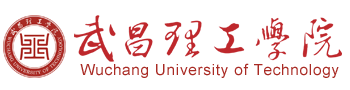 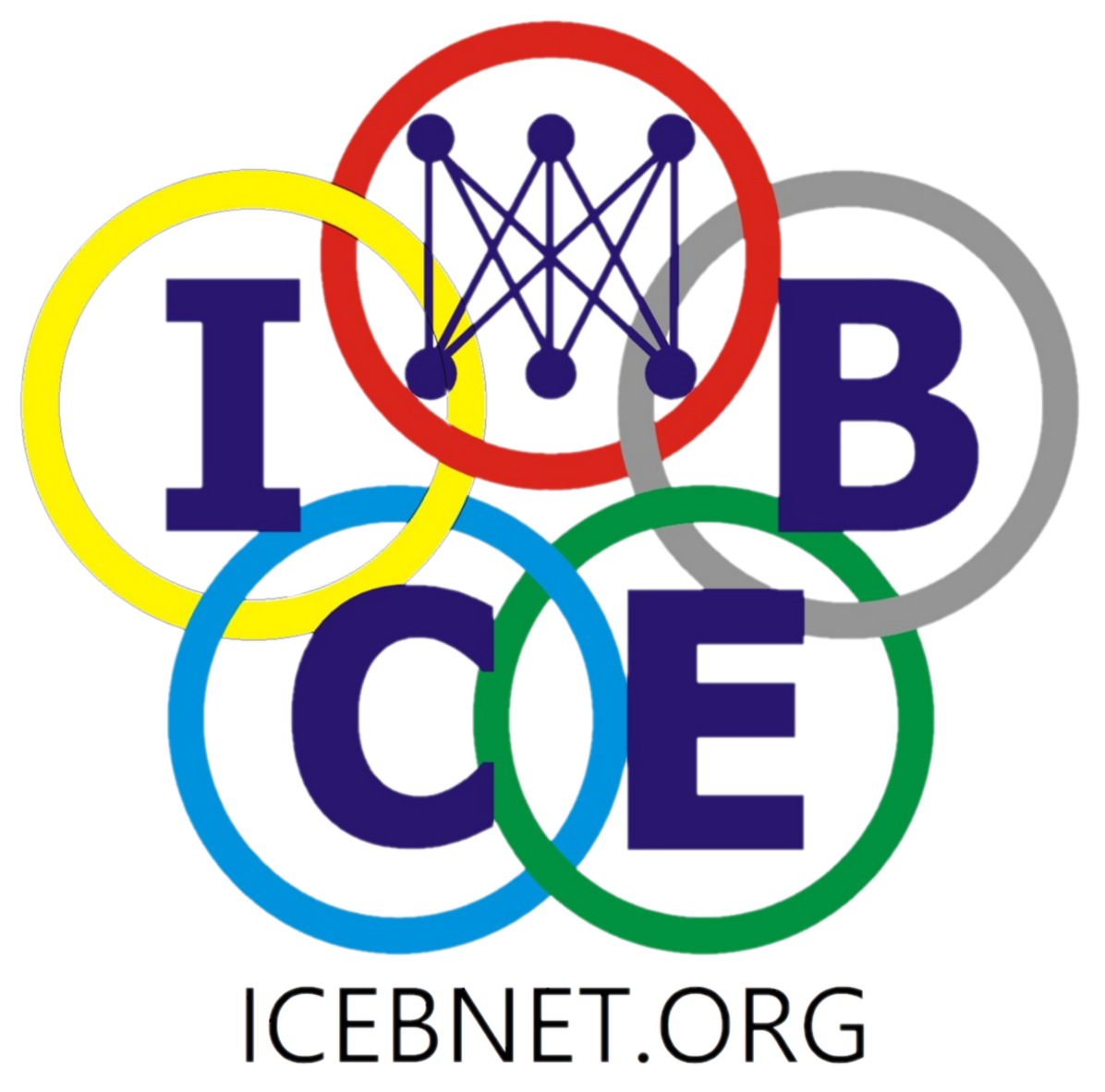 Reasons for the lack of agreement in the study include differences in the disasters studied, the regions studied, the economies studied, the quality of the institutions studied, the time periods studied, the definitions of catastrophe costs, and the valuation methodology used.

There is a need for more research on the impact of natural disasters on economic growth because there is less evidence at the micro level of the connection between corporate activities and catastrophes.

Using firm-level data from Bangladesh, this study tries to fill this knowledge vacuum by analysing the immediate and long-term effects of natural catastrophes on business expansion.

We use Ordinary Least Squares (OLS) regression models to examine how catastrophes influence business expansion in terms of fatalities and affected population.

In this talk, we give an overview of the literature, discussing the many results and points of view on how natural catastrophes affect business expansion.
The 23rd International Conference on Electronic Business, Chiayi, Taiwan, October 19-23, 2023
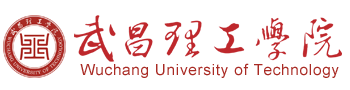 20
23
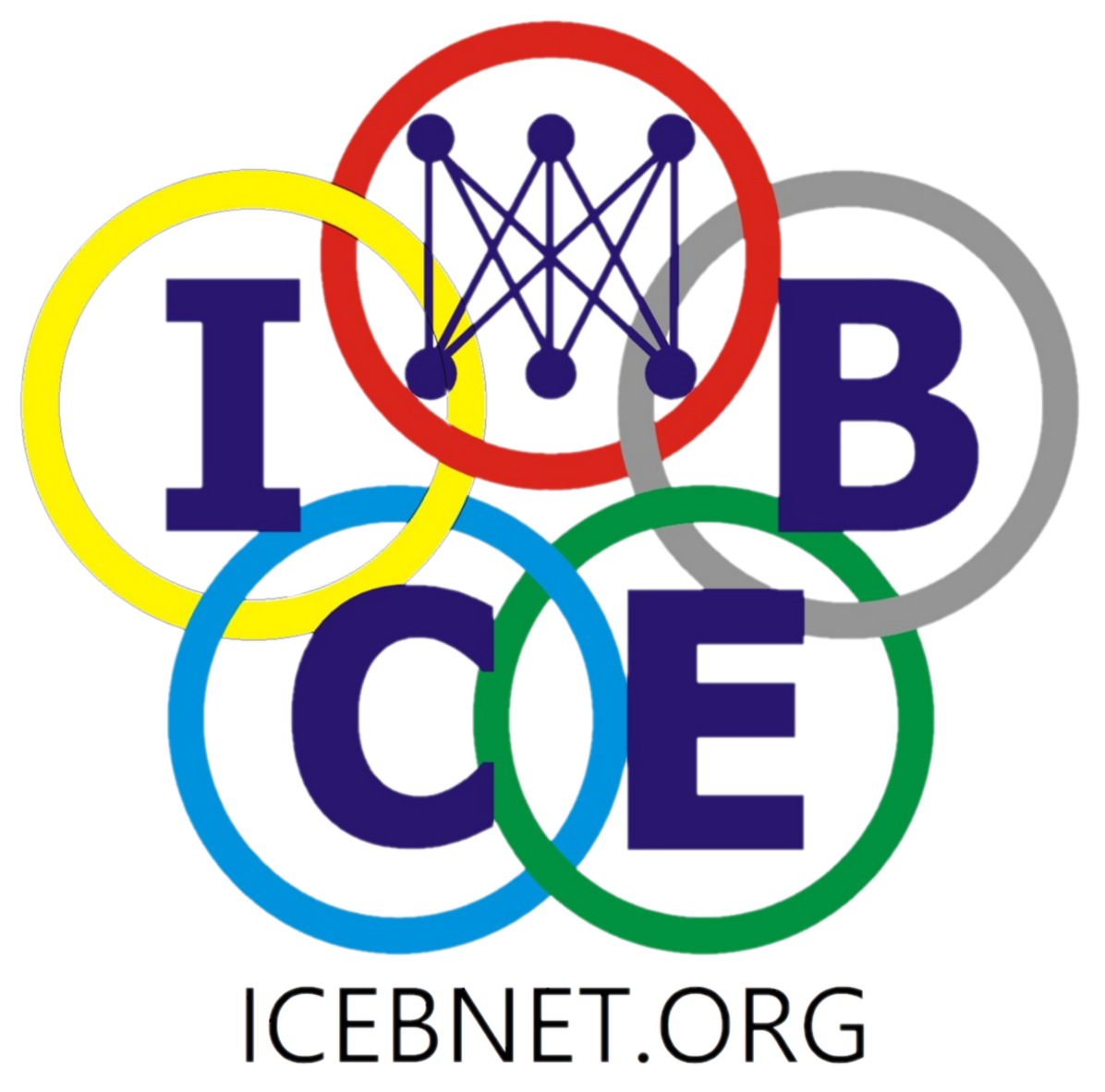 04
Research Methodology
20
23
The 23rd International Conference on Electronic Business, Chiayi, Taiwan, October 19-23, 2023
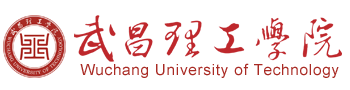 20
23
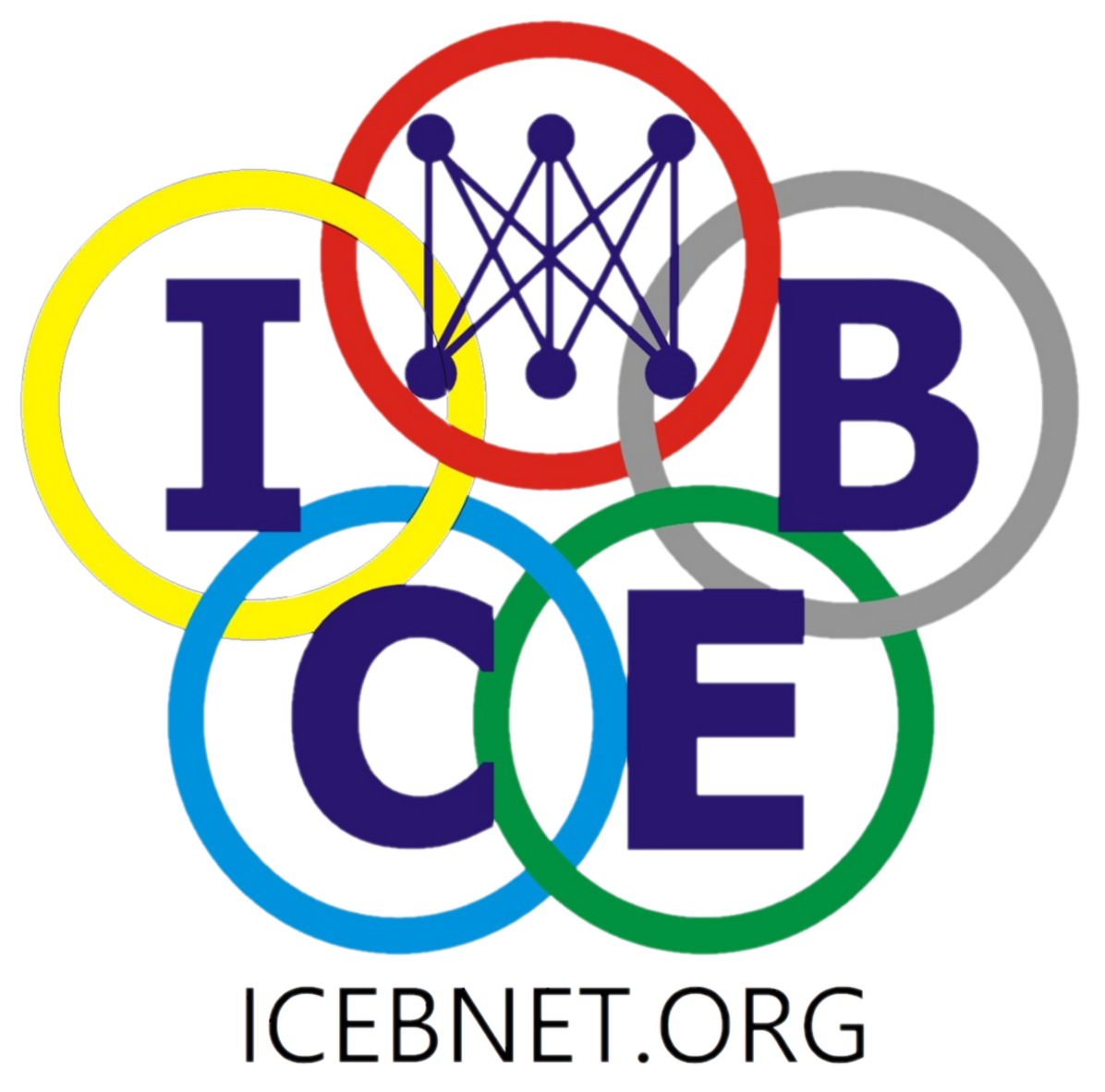 Research Methods:
Research approach: Quantitative.
Data sources: World Bank Enterprise Survey (WBES) Data and Emergency Event Database (EM-DAT).
Analytical method: Ordinary Least Squares (OLS) regression model to analyze the impact of natural catastrophes on business expansion.

Data Collection and Analysis Techniques:
Data collected from 2472 factories in Bangladesh.
Key growth markers examined: Revenue, assets, and workforce.
Utilized rigorous statistical analytical methods to identify correlations and trends.
20
23
The 23rd International Conference on Electronic Business, Chiayi, Taiwan, October 19-23, 2023
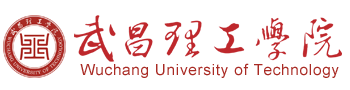 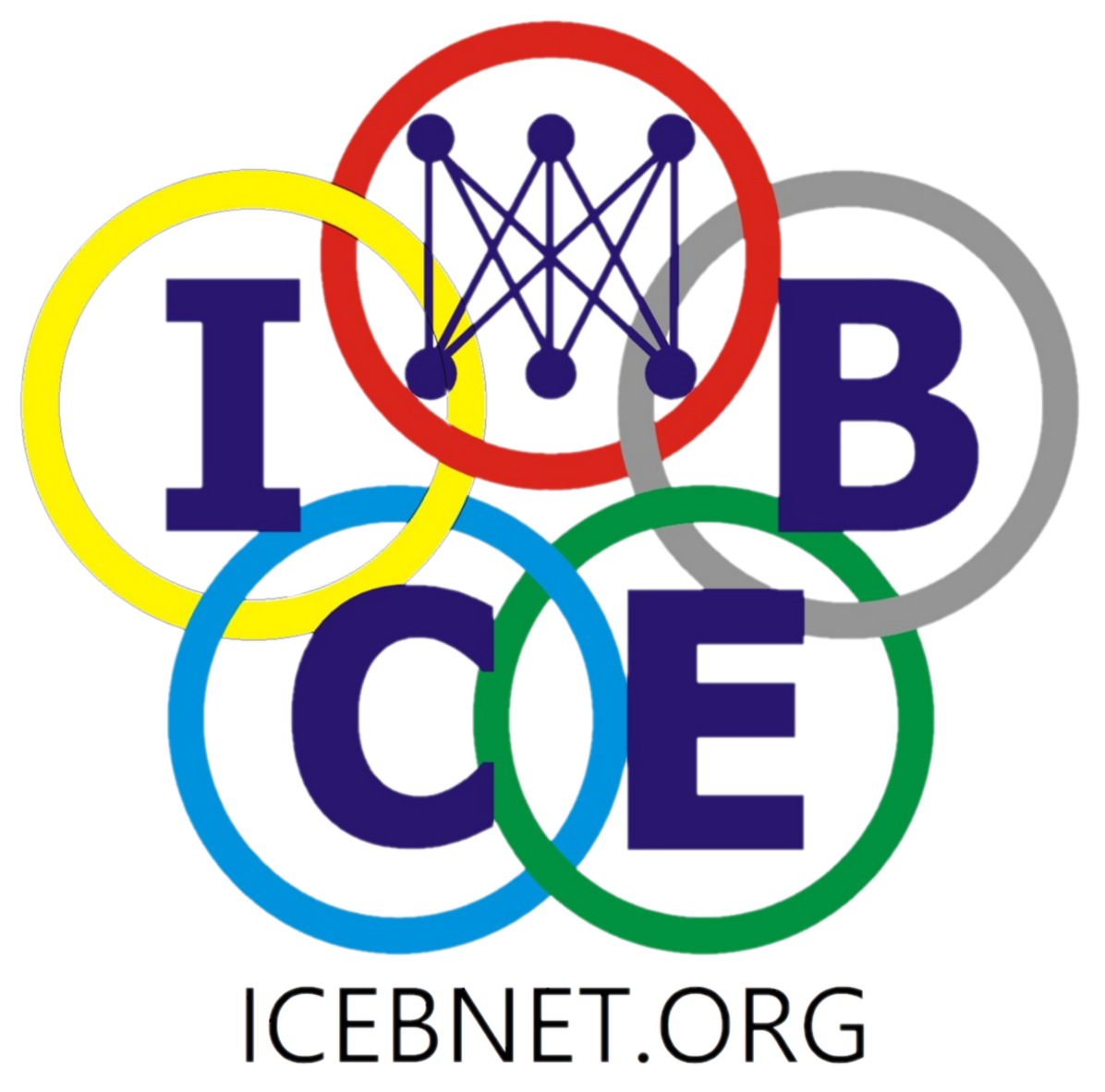 Two hypothesis
Natural disasters do have significant impact on short run firm growth.
Hypothesis 1
Natural disasters do have a significant impact on long-run firm growth.
Hypothesis 2
The 23rd International Conference on Electronic Business, Chiayi, Taiwan, October 19-23, 2023
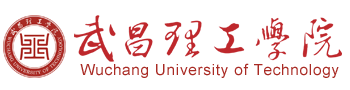 20
23
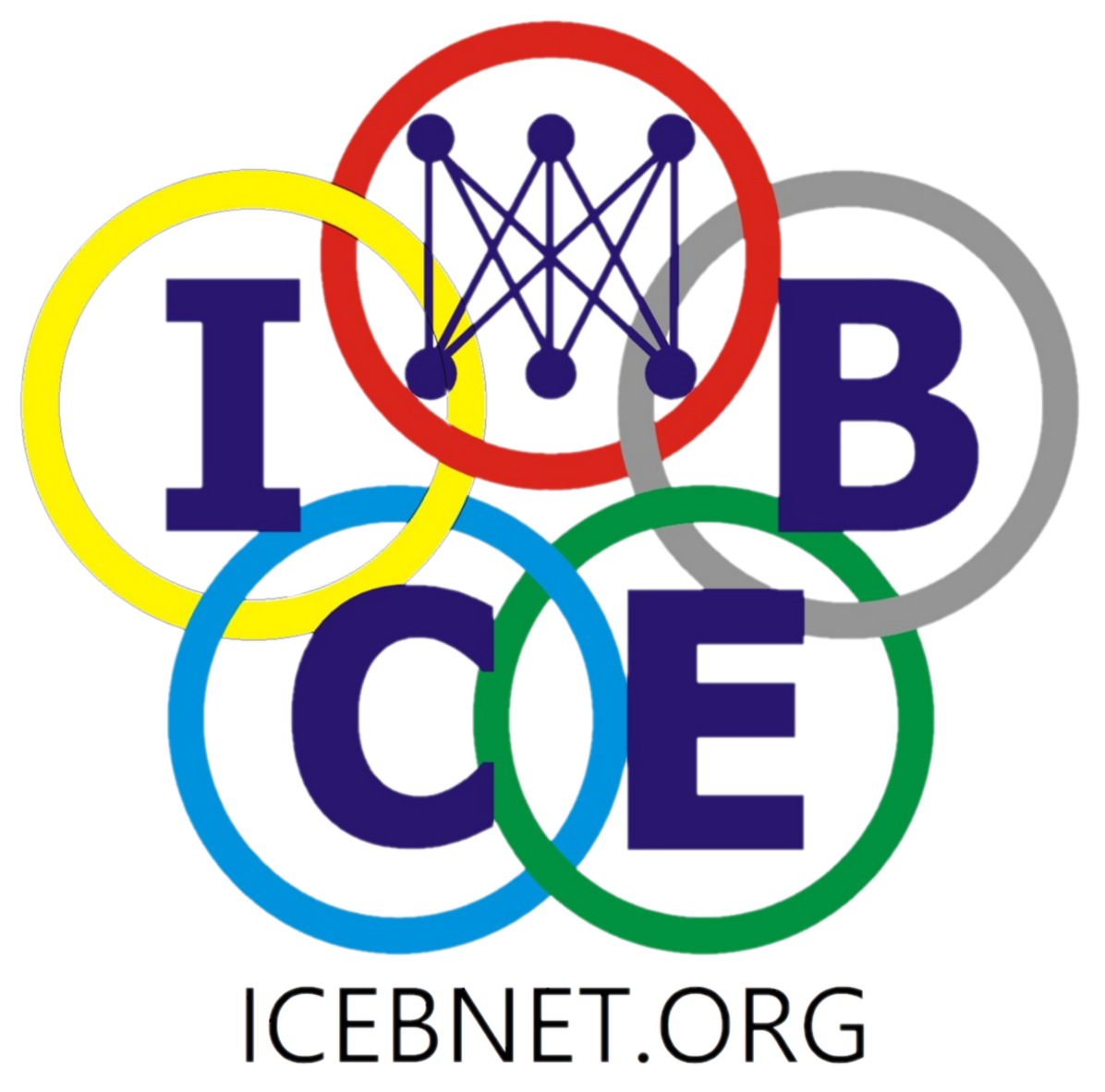 Data Collection
Data Overview:
Eight-year data collection period.
Covered 2472 Bangladeshi factories.
Data sources: World Bank's Enterprise Survey (WBES) and Emergency Event Database (EM-DAT).
Focused on a disaster-prone area for novel analysis.

Unique Aspects:
Included EM-DAT data on natural disaster mortality and impacted populations.
Comprehensive method for understanding the disaster-growth connection.

Data Analysis:
Utilized Ordinary Least Squares (OLS) regression model.
Key catastrophe indicators: Total fatalities and impacted populations.
Measured expansion using increases in revenue, assets, and staffing levels.
Key Findings:
Negative and statistically significant correlation between natural disasters and revenue due to increased production costs and decreased revenue.
Positive correlation between natural disasters and asset expansion when enterprises liquidate assets for cash flow.
Positive correlation between natural disasters and labor expansion as increased labor compensates for the loss of physical capital.

Robustness:
Verified results by using the total number of impacted people as a proxy for natural disasters, yielding the same outcomes.
20
23
The 23rd International Conference on Electronic Business, Chiayi, Taiwan, October 19-23, 2023
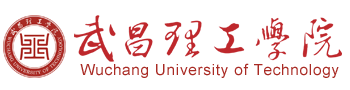 20
23
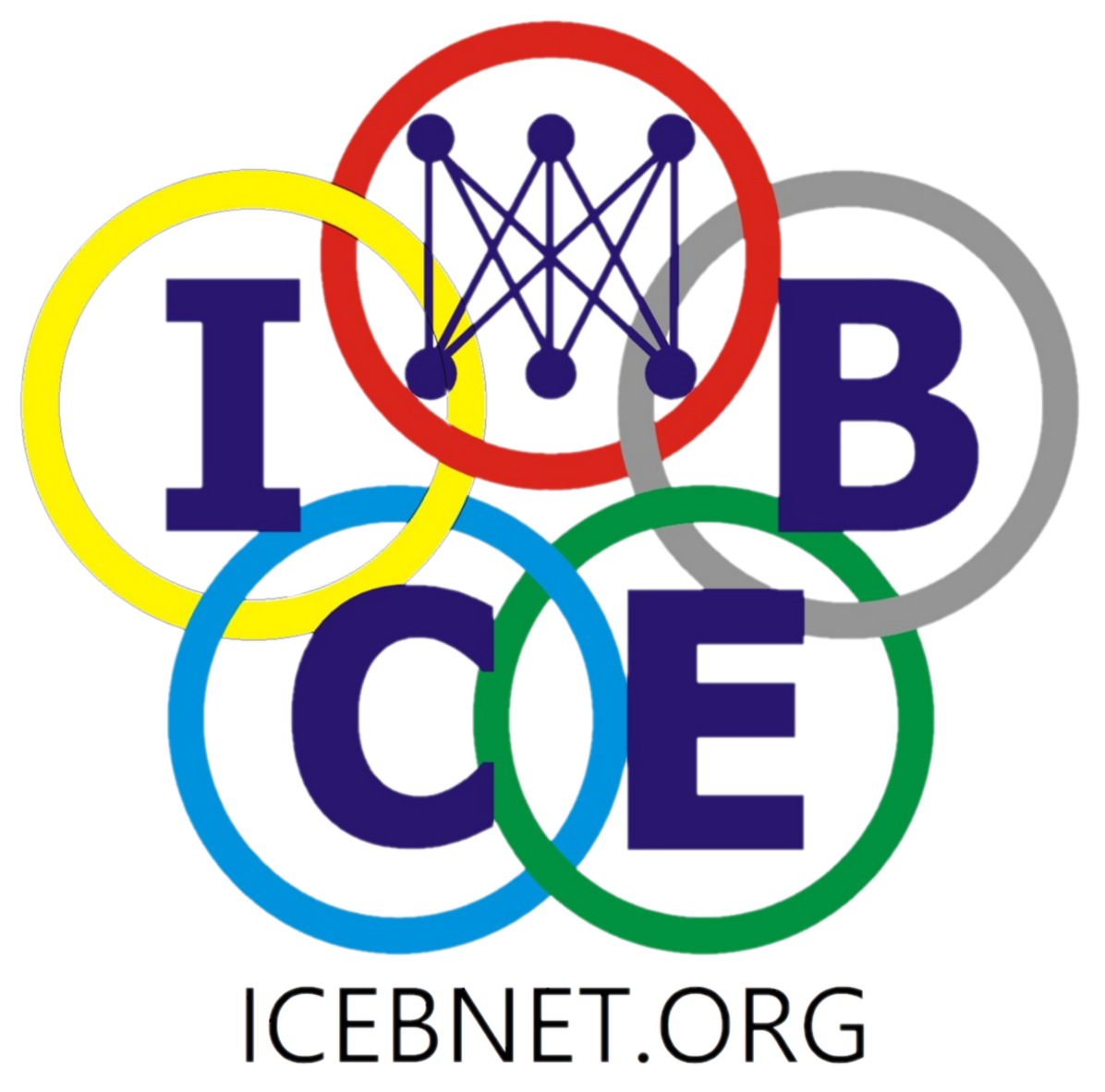 05
Discussion
20
23
The 23rd International Conference on Electronic Business, Chiayi, Taiwan, October 19-23, 2023
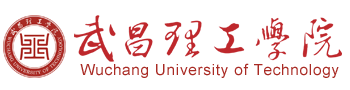 20
23
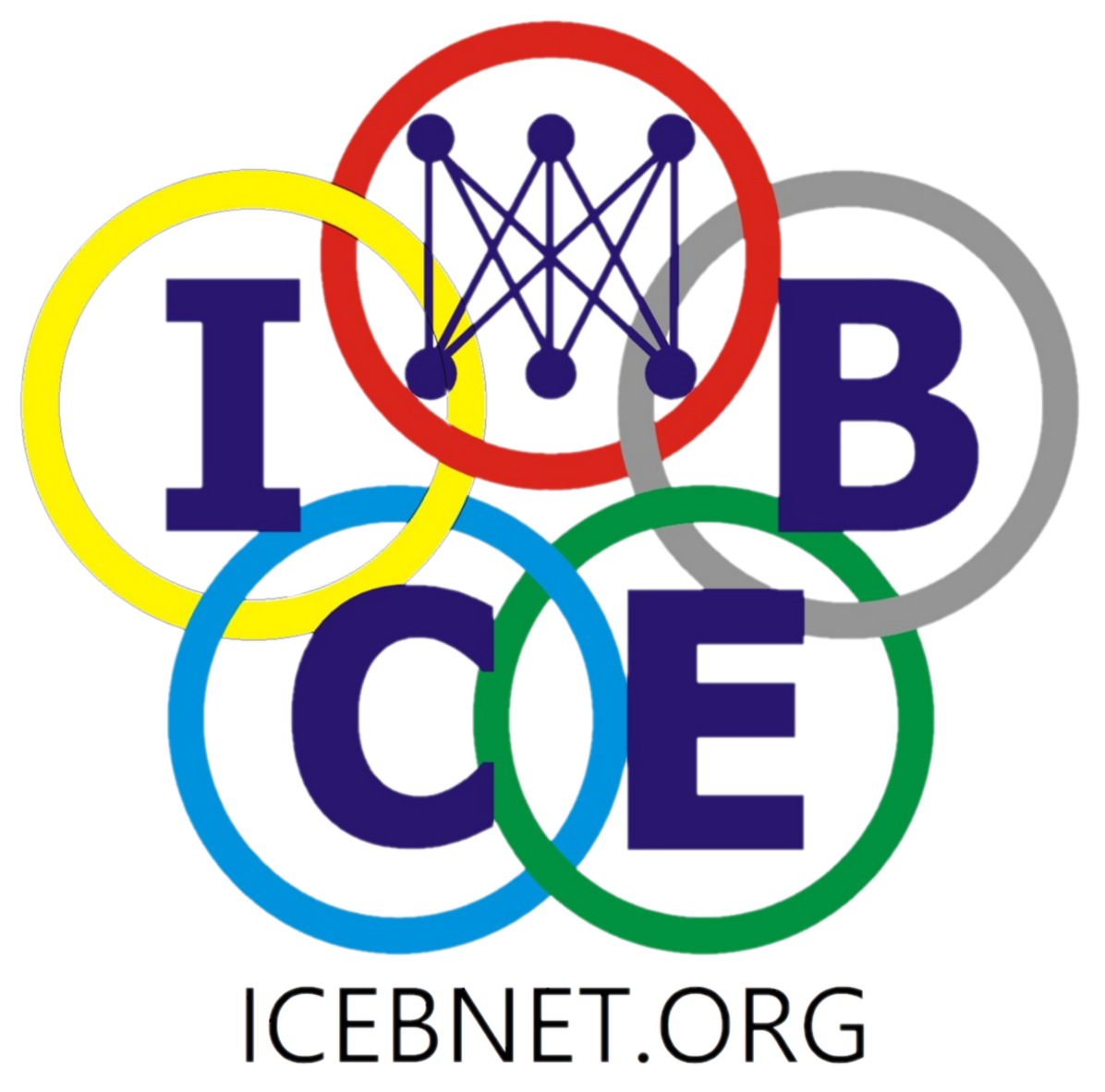 Interpreting the Findings
Our research has uncovered important information on the connection between natural catastrophes and business expansion in Bangladesh. Most importantly, we found:
Sales Growth: A negative and statistically significant correlation exists between natural disasters and revenue growth. This indicates that catastrophes' immediate expenses, such as property destruction and resource depletion, might hinder a company's short-term income generation.

Asset Growth: However, we did find a positive and statistically significant correlation between natural catastrophes and the rise in asset values. Companies liquidating assets to manage cash flow in the wake of a crisis cause asset prices to drop, attracting purchasers.

Labor Growth: The need for repair and recovery operations after a natural disaster boosts employment. Lack of infrastructure leads to more workforce participation, boosting demand for new capital goods.
20
23
The 23rd International Conference on Electronic Business, Chiayi, Taiwan, October 19-23, 2023
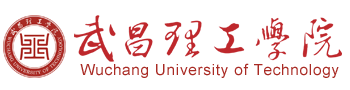 20
23
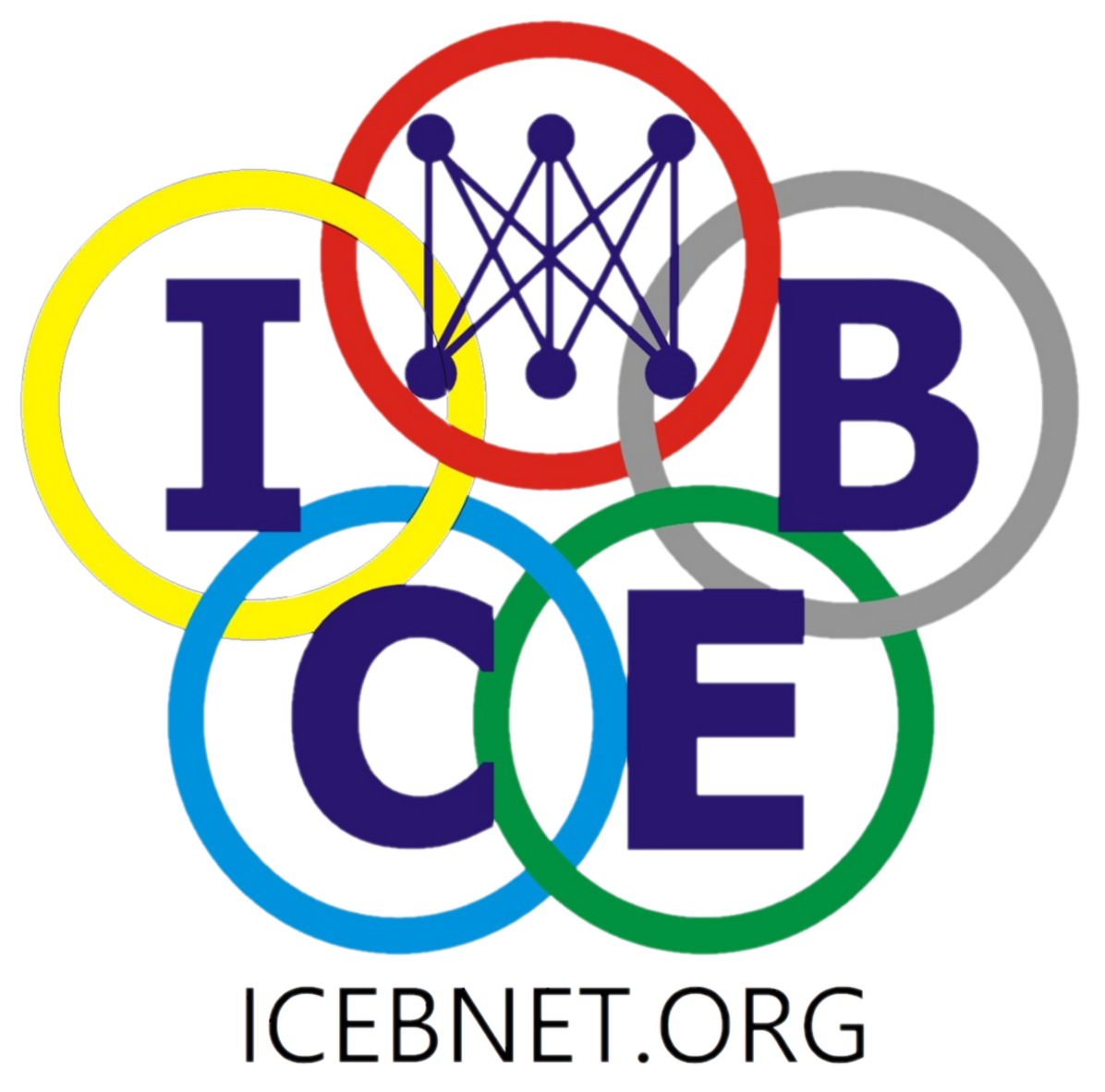 Limitations of the Study
We acknowledge several limitations:
Storms and floods were the primary subjects of our investigation. To gain a more complete picture of the consequences of disasters, future studies might include hurricanes, tornadoes, earthquakes, and tsunamis.

The analysis may have had data quality and coverage issues because it used secondary data. More reliable information may be gleaned from sources.

The research was conducted in Bangladesh, and while the findings provide valuable insights, they may not necessarily be universally applicable to other locations or periods.
20
23
The 23rd International Conference on Electronic Business, Chiayi, Taiwan, October 19-23, 2023
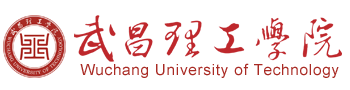 20
23
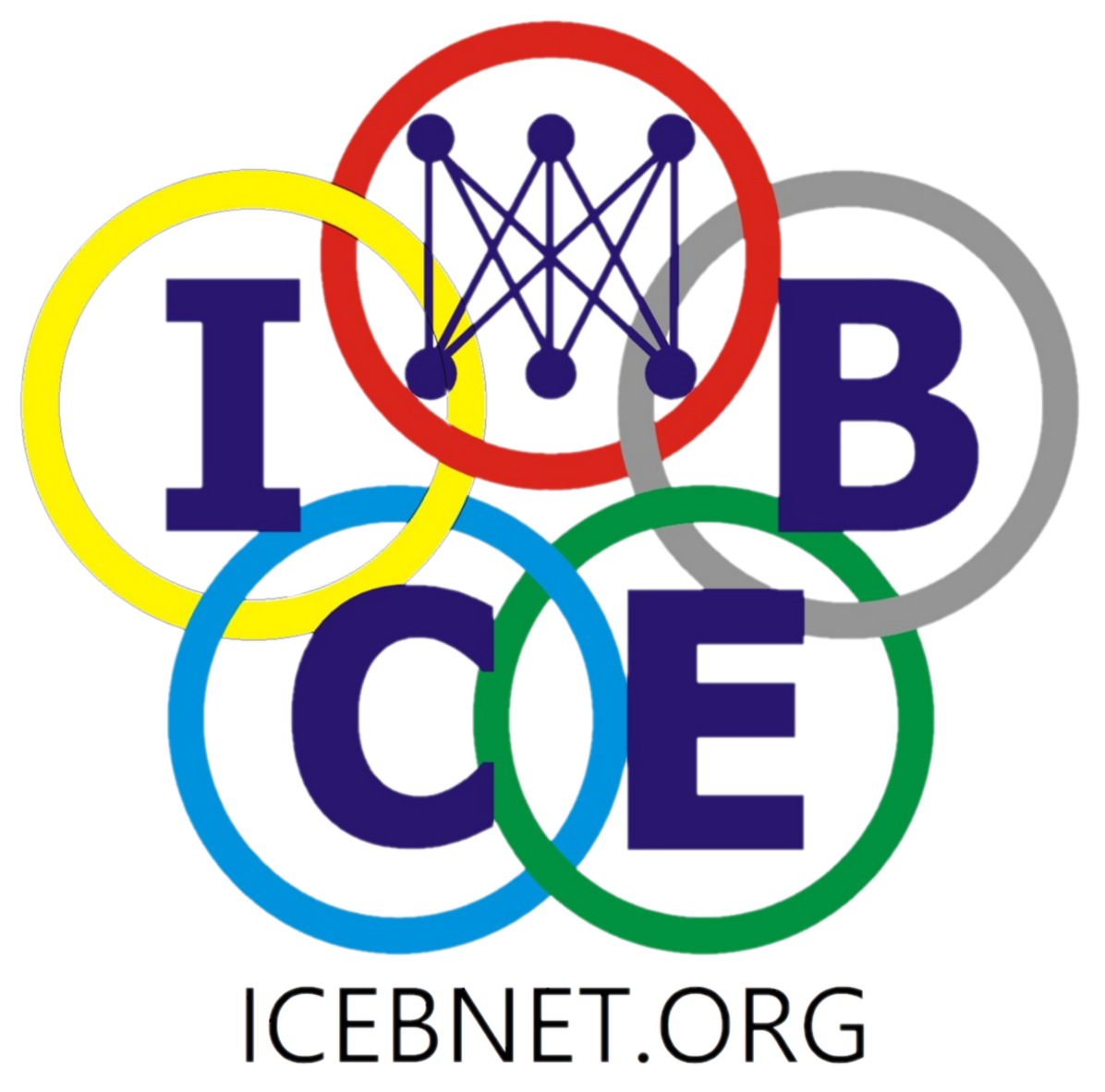 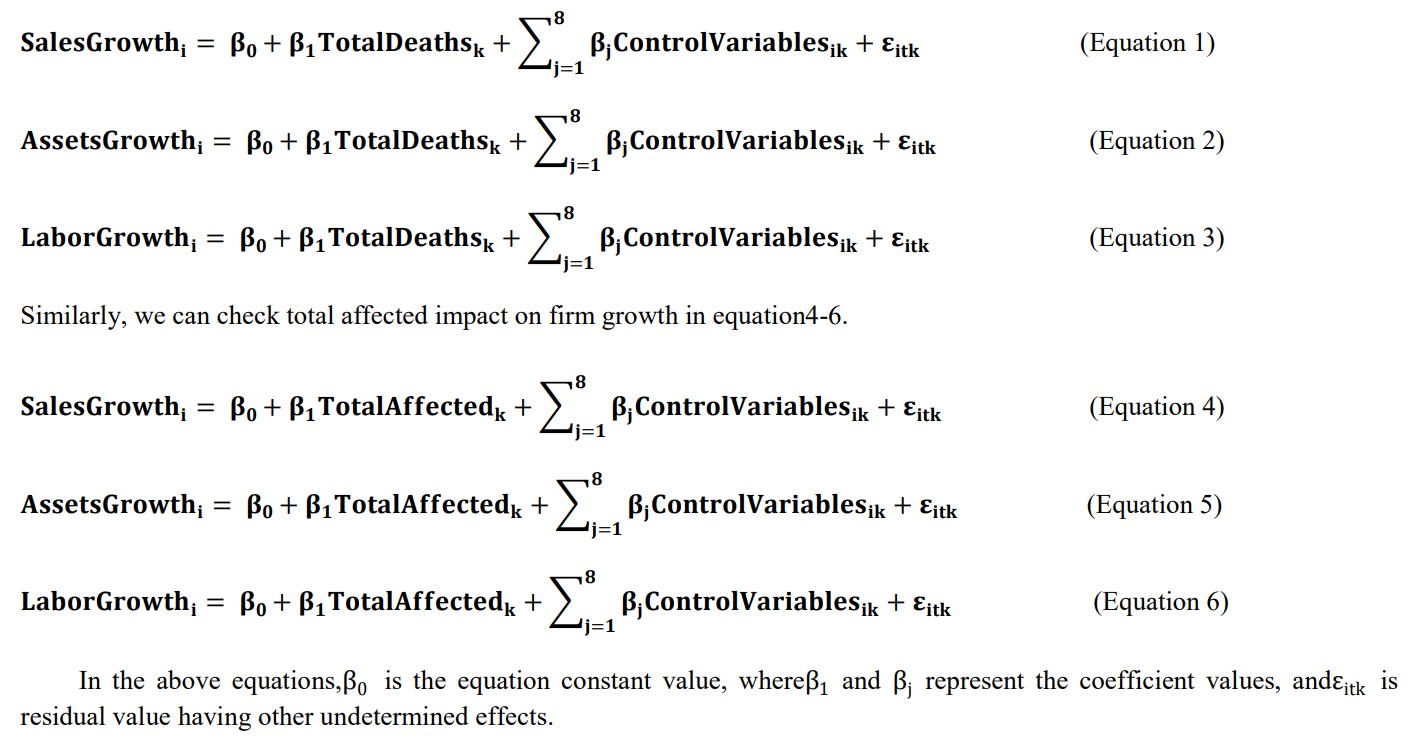 20
23
The 23rd International Conference on Electronic Business, Chiayi, Taiwan, October 19-23, 2023
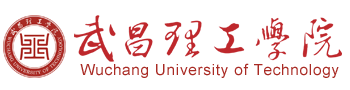 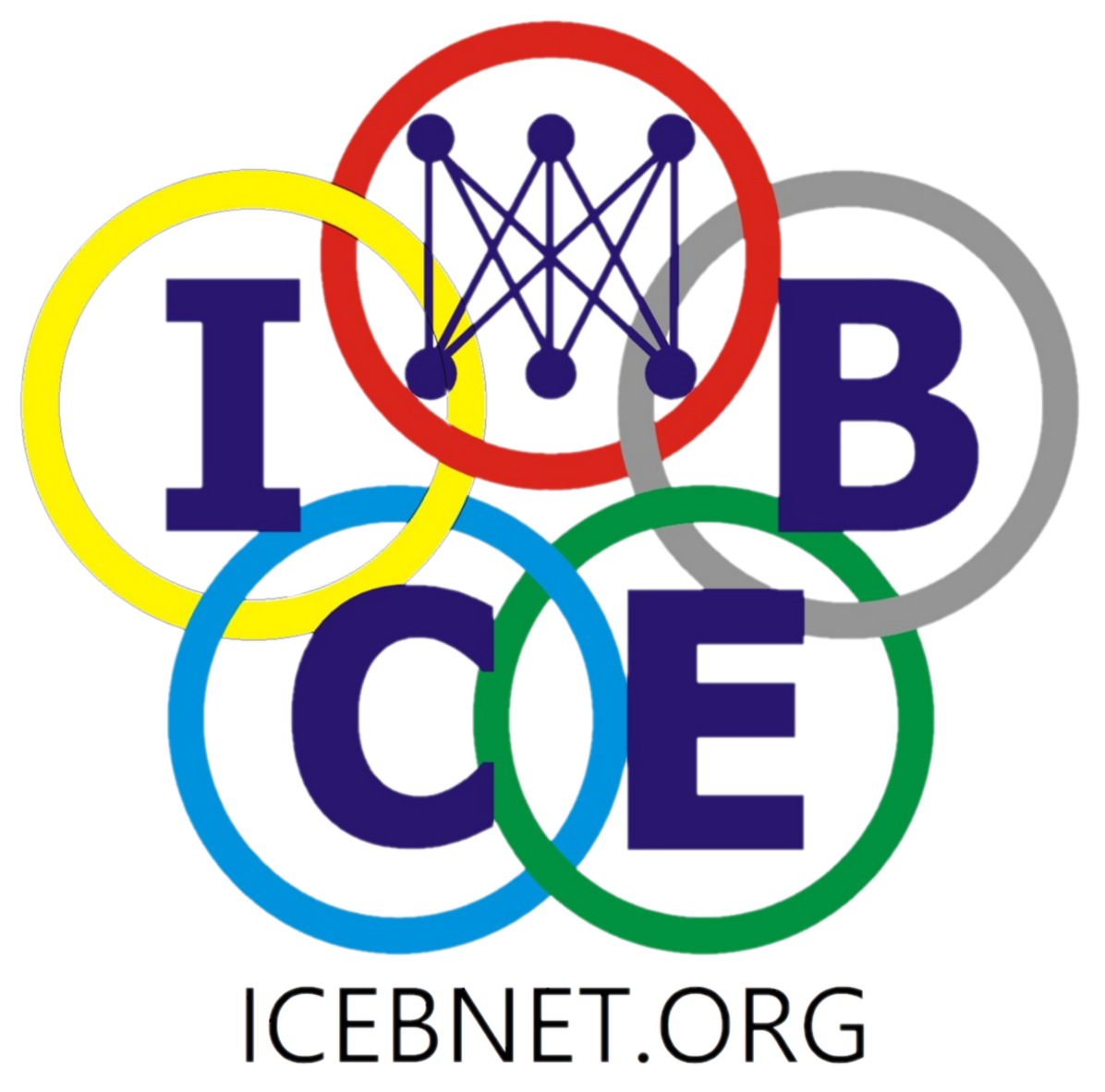 Source: authors’ creation
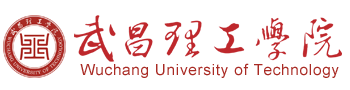 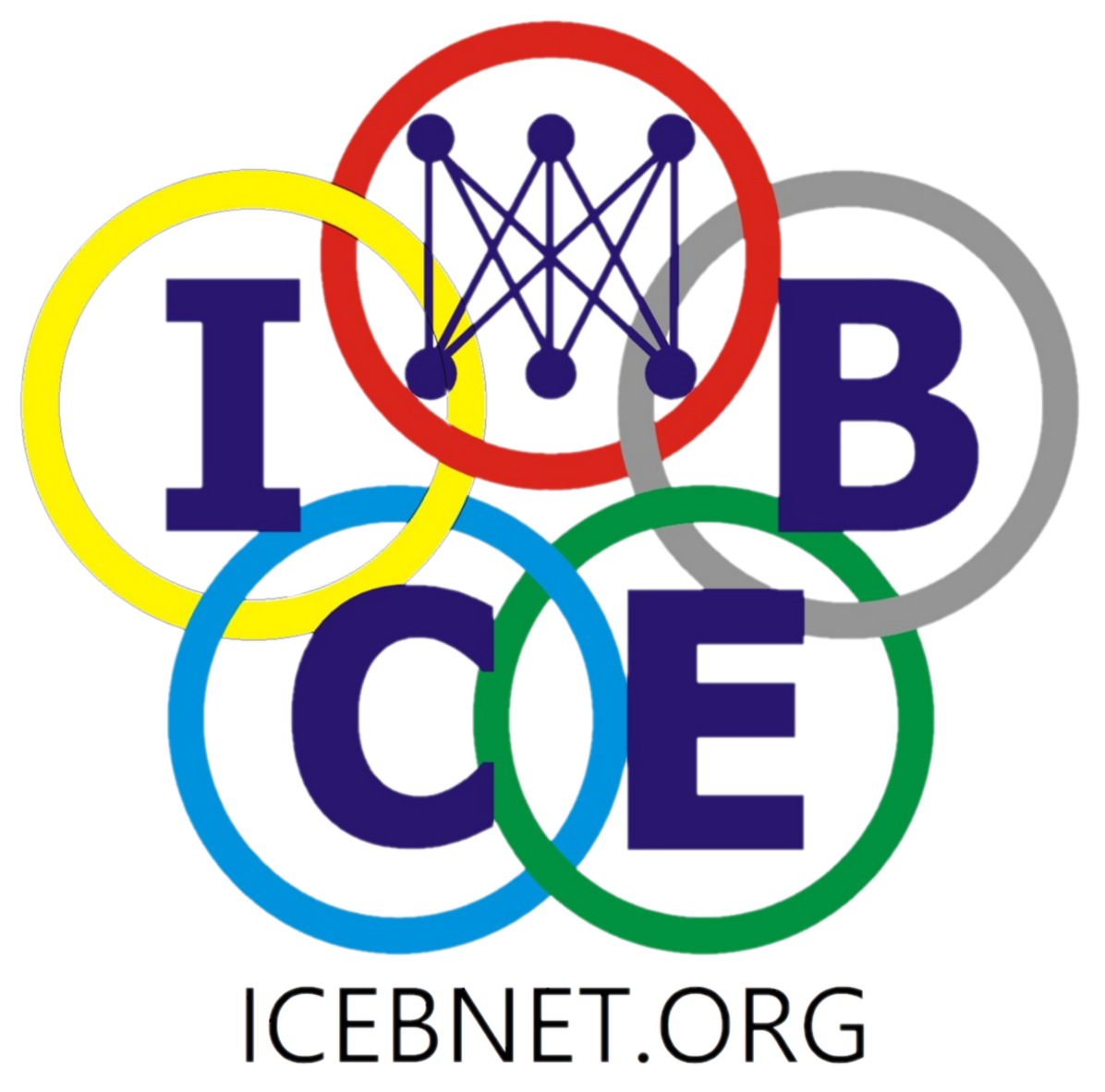 Source: authors’ creation
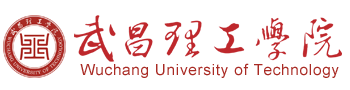 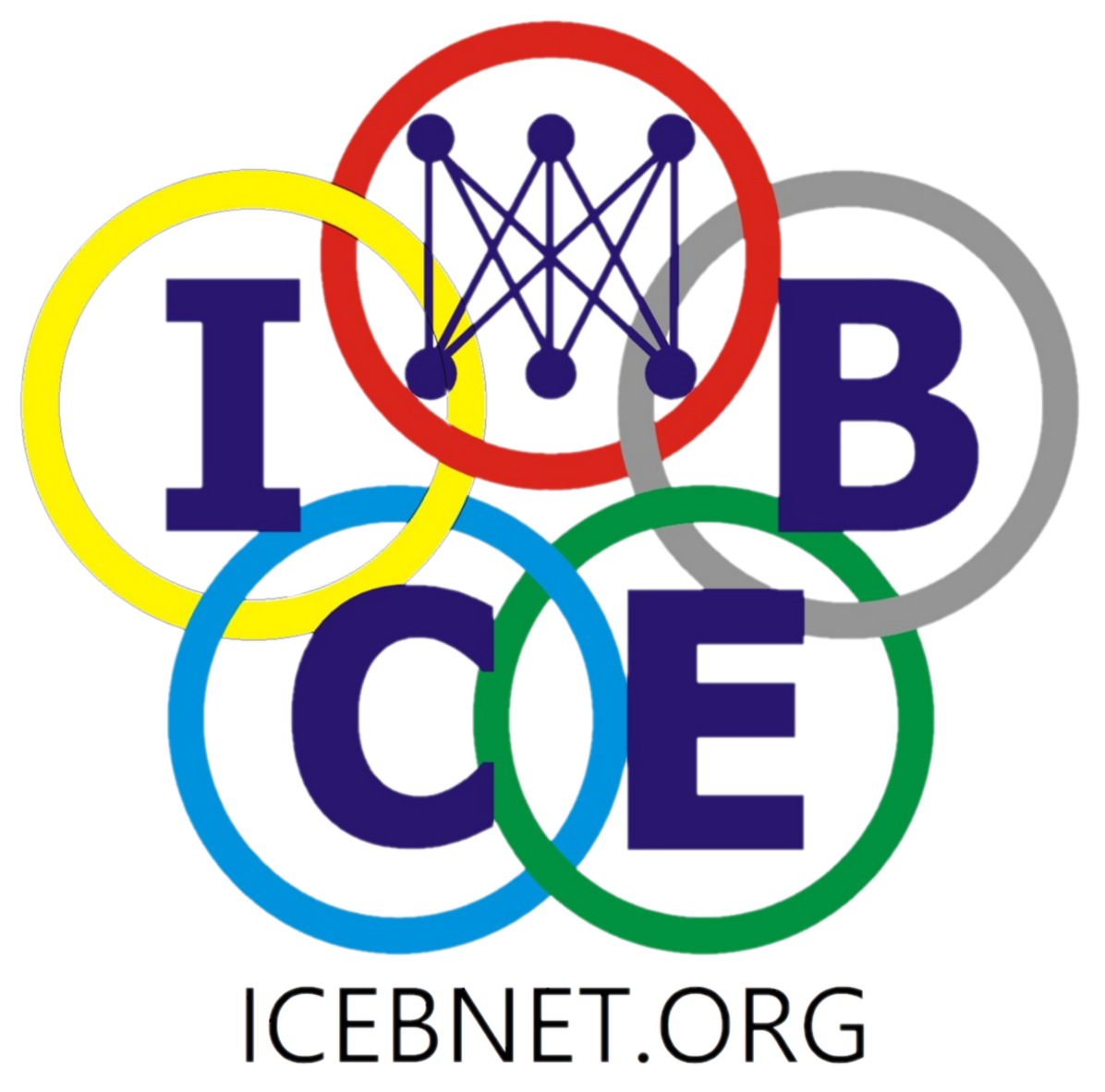 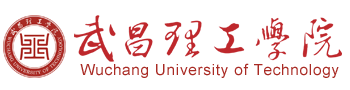 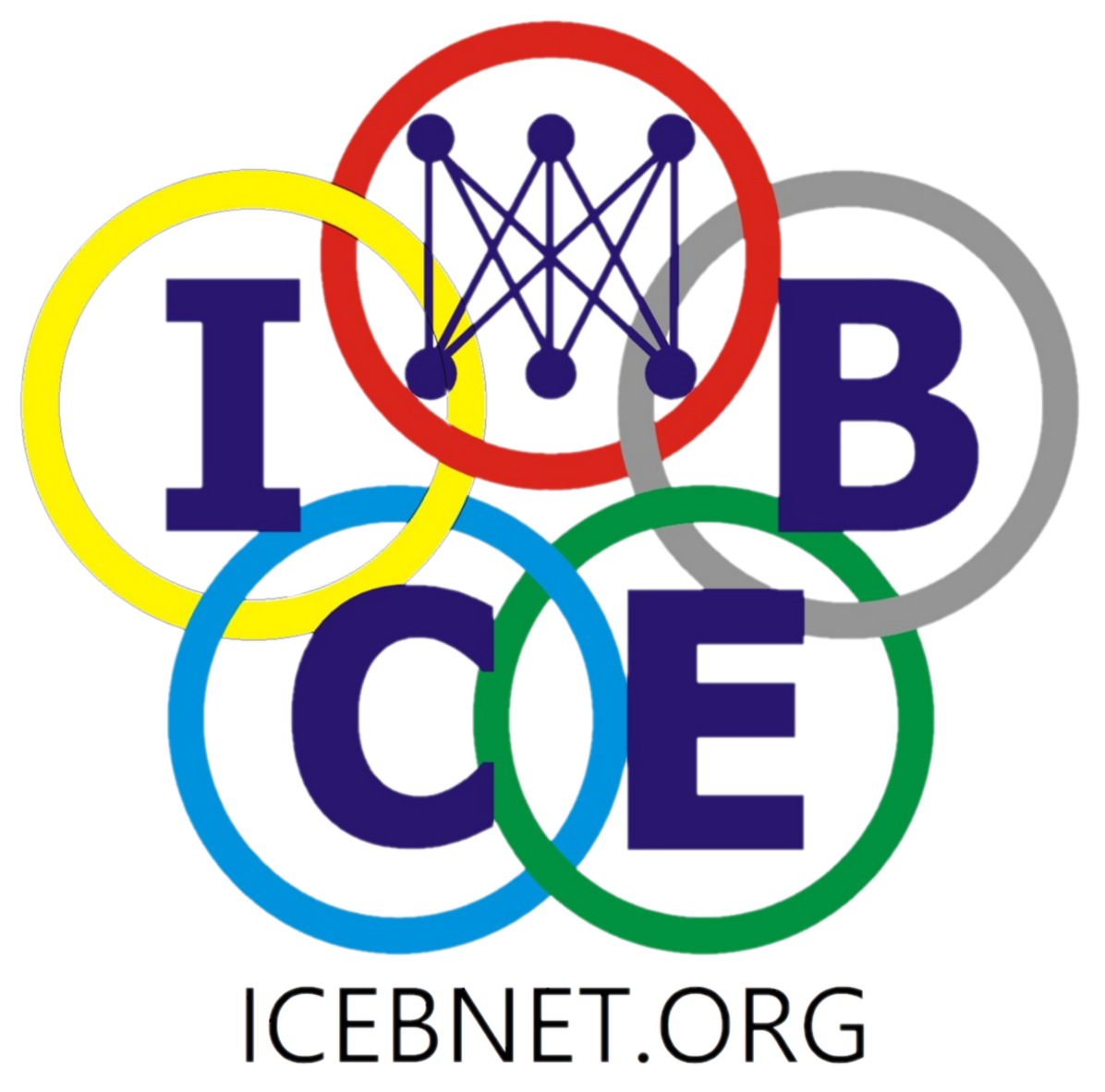 Source: authors’ creation
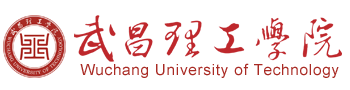 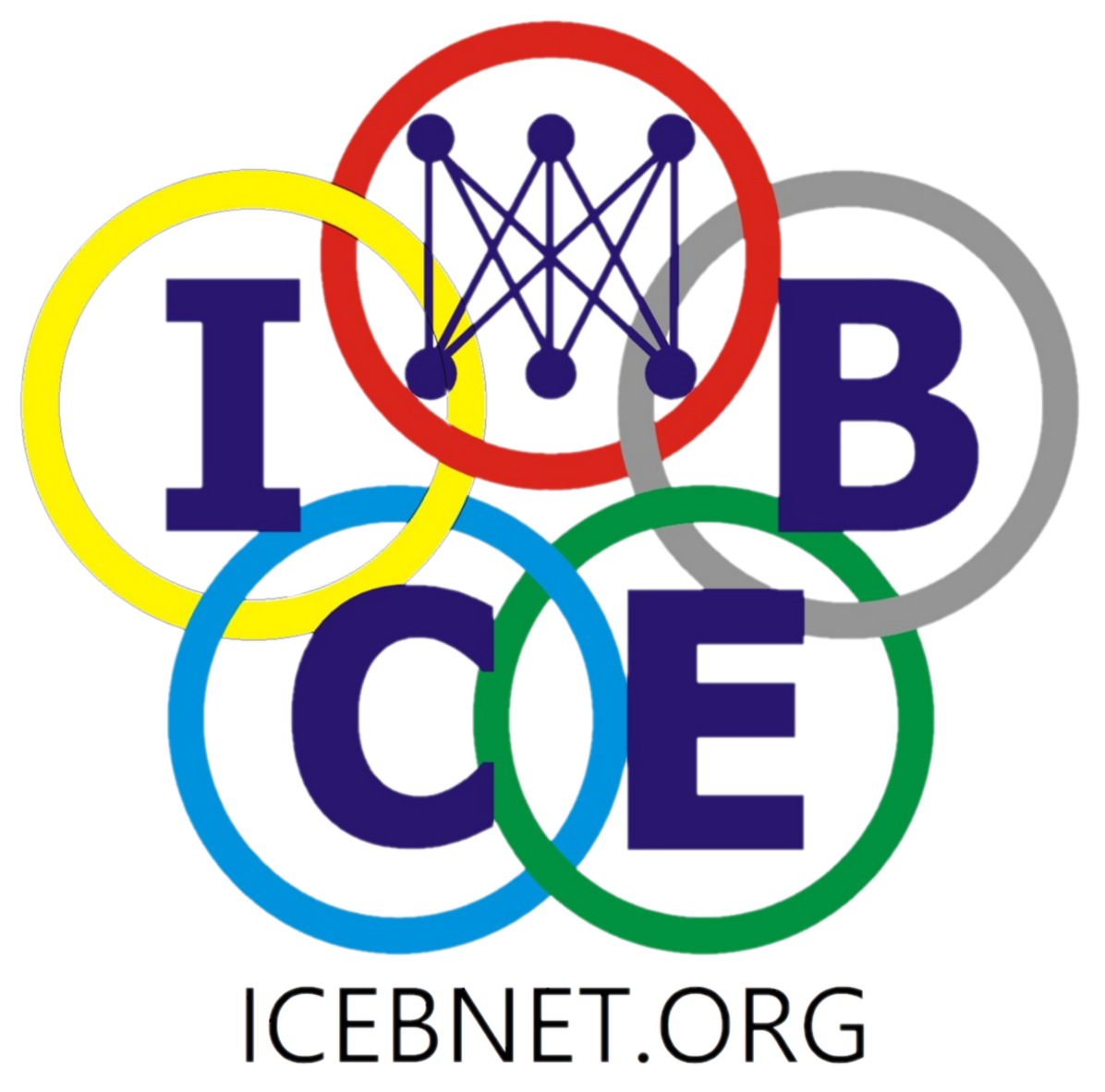 Source: authors’ creation
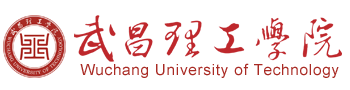 20
23
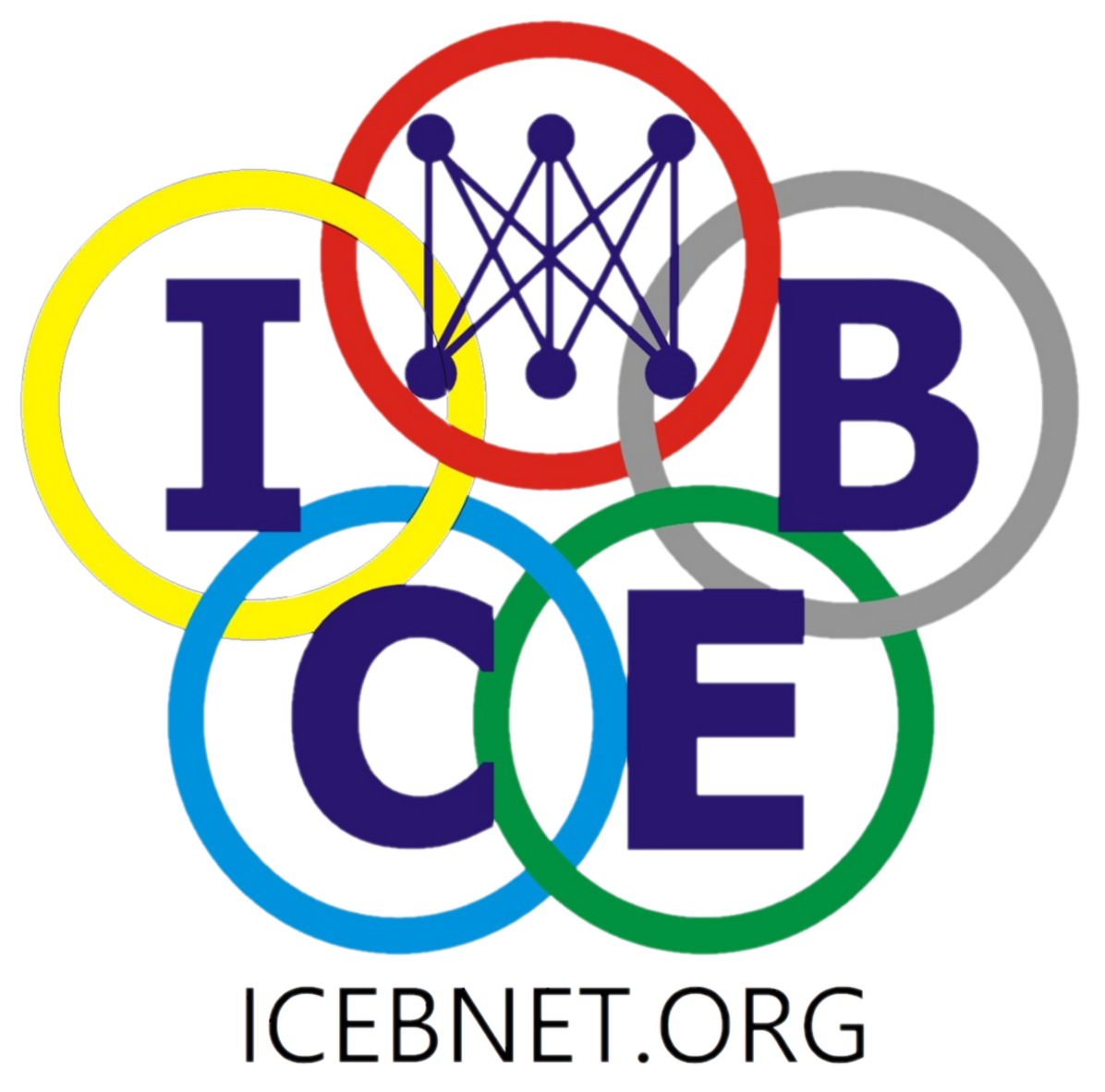 06
Conclusion
20
23
The 23rd International Conference on Electronic Business, Chiayi, Taiwan, October 19-23, 2023
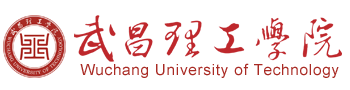 20
23
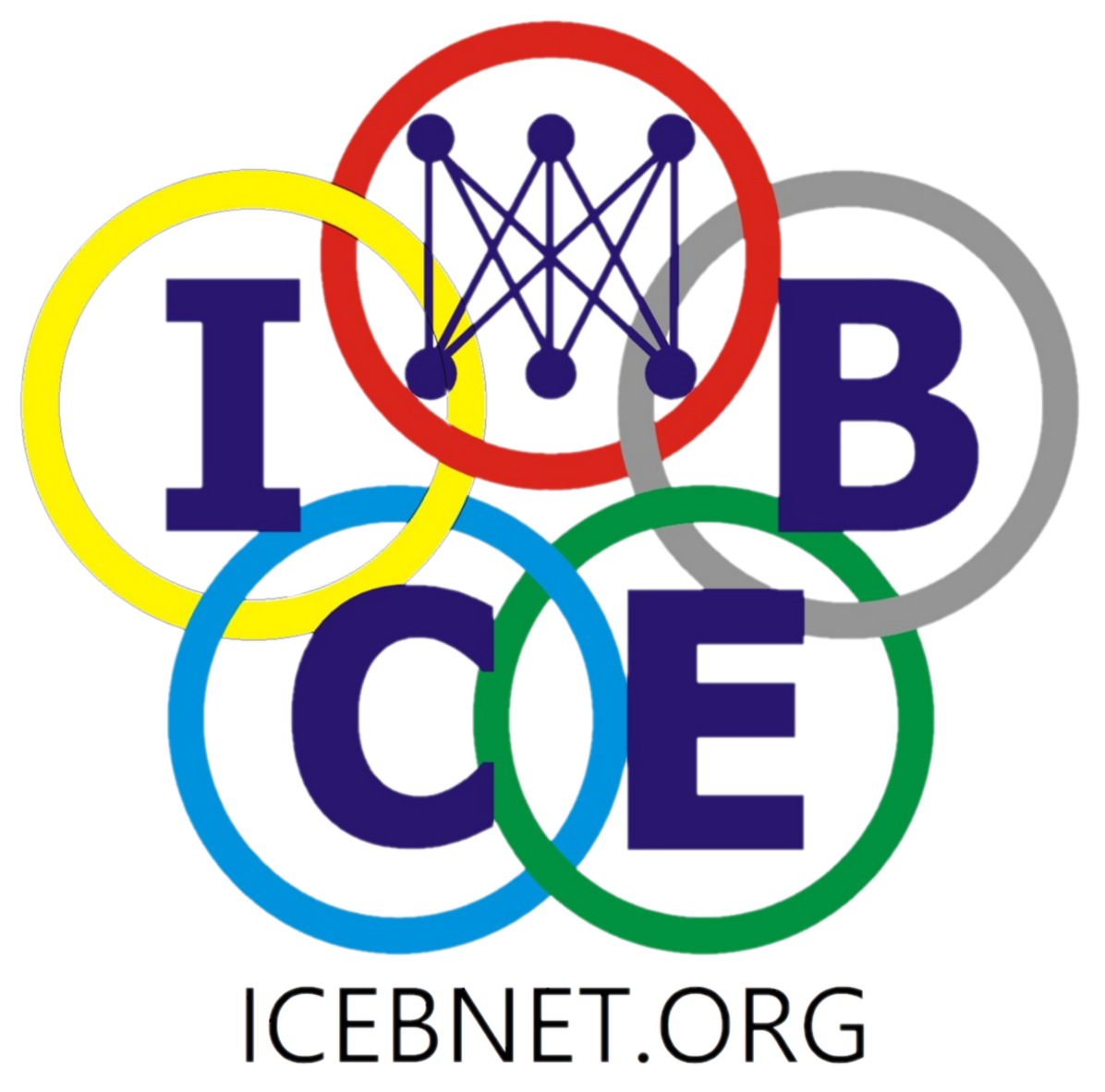 Summarizing the Main Findings
Understanding the connection between natural catastrophes and economic activity is crucial, as this study demonstrates, especially in vulnerable places like Bangladesh. Our results have real-world relevance for policymakers and businesses because they highlight the nuances of the effects on company growth.
Key findings from our research on how natural catastrophes affect business expansion in Bangladesh are as follows:
Sales Growth: Short-term sales growth for industrial companies is negatively impacted by natural catastrophes.

Asset Growth: When organizations manage their assets wisely during the recovery phase following a natural disaster, long-term asset growth may be favorable.

Labor Growth: After a natural disaster, there is an increase in employment due to the widespread demand for repairs.
Natural disasters are becoming more frequent and destructive due to change, heightening the importance of preventative measures to lessen the damage they do to economic growth. Our research adds to this ongoing discussion by giving complex data that can be used to guide policy and decision-making.
20
23
The 23rd International Conference on Electronic Business, Chiayi, Taiwan, October 19-23, 2023
20
23
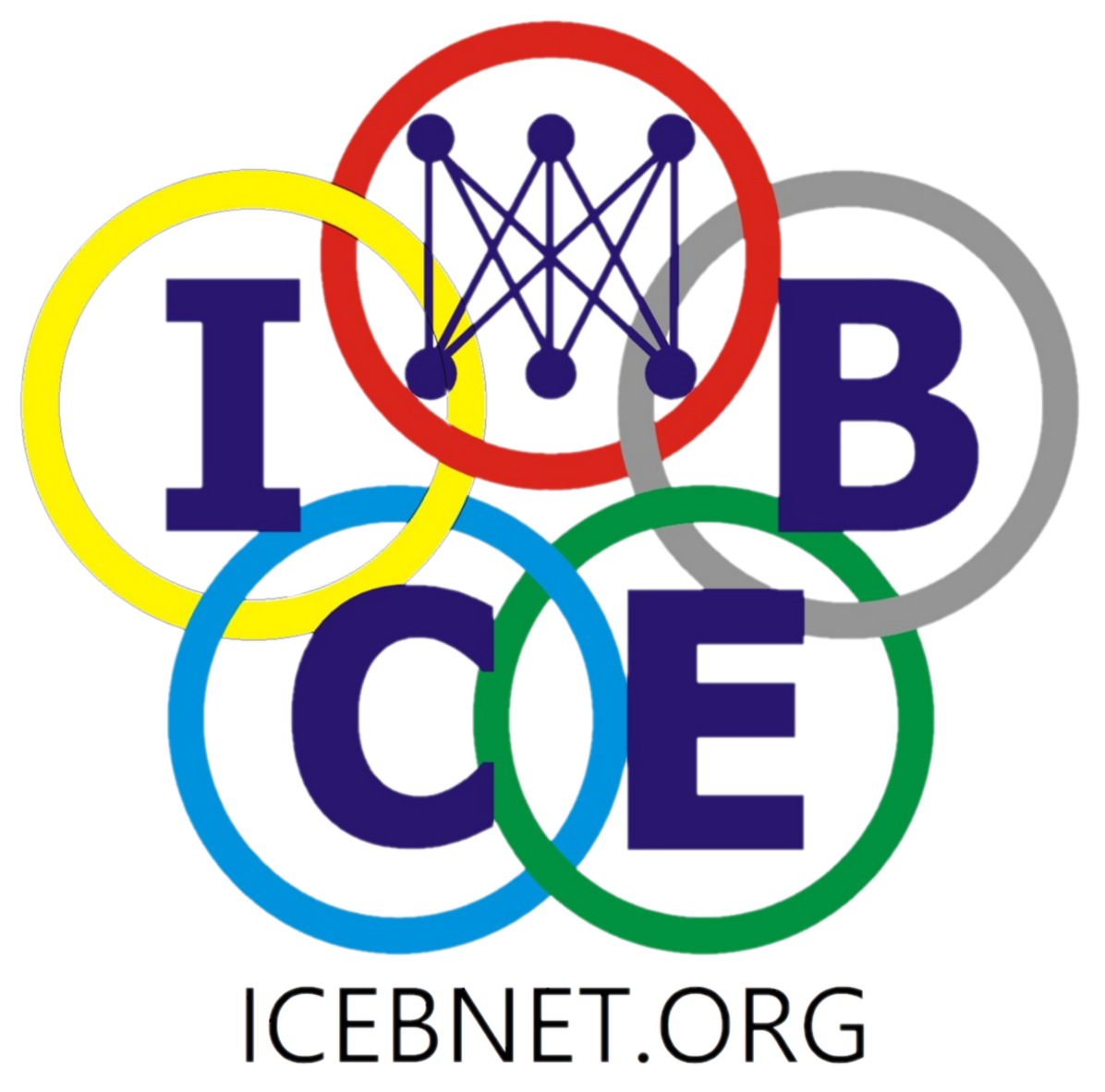 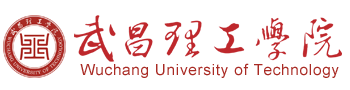 Thanks!
Do you have any questions?
20
23
The 23rd International Conference on Electronic Business, Chiayi, Taiwan, October 19-23, 2023